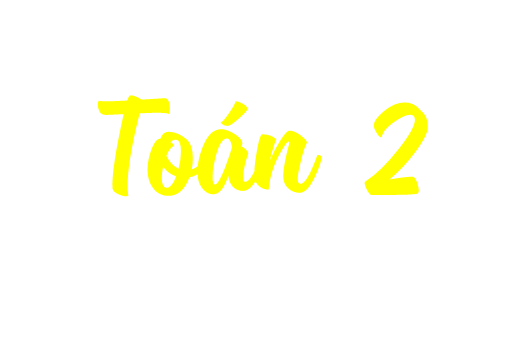 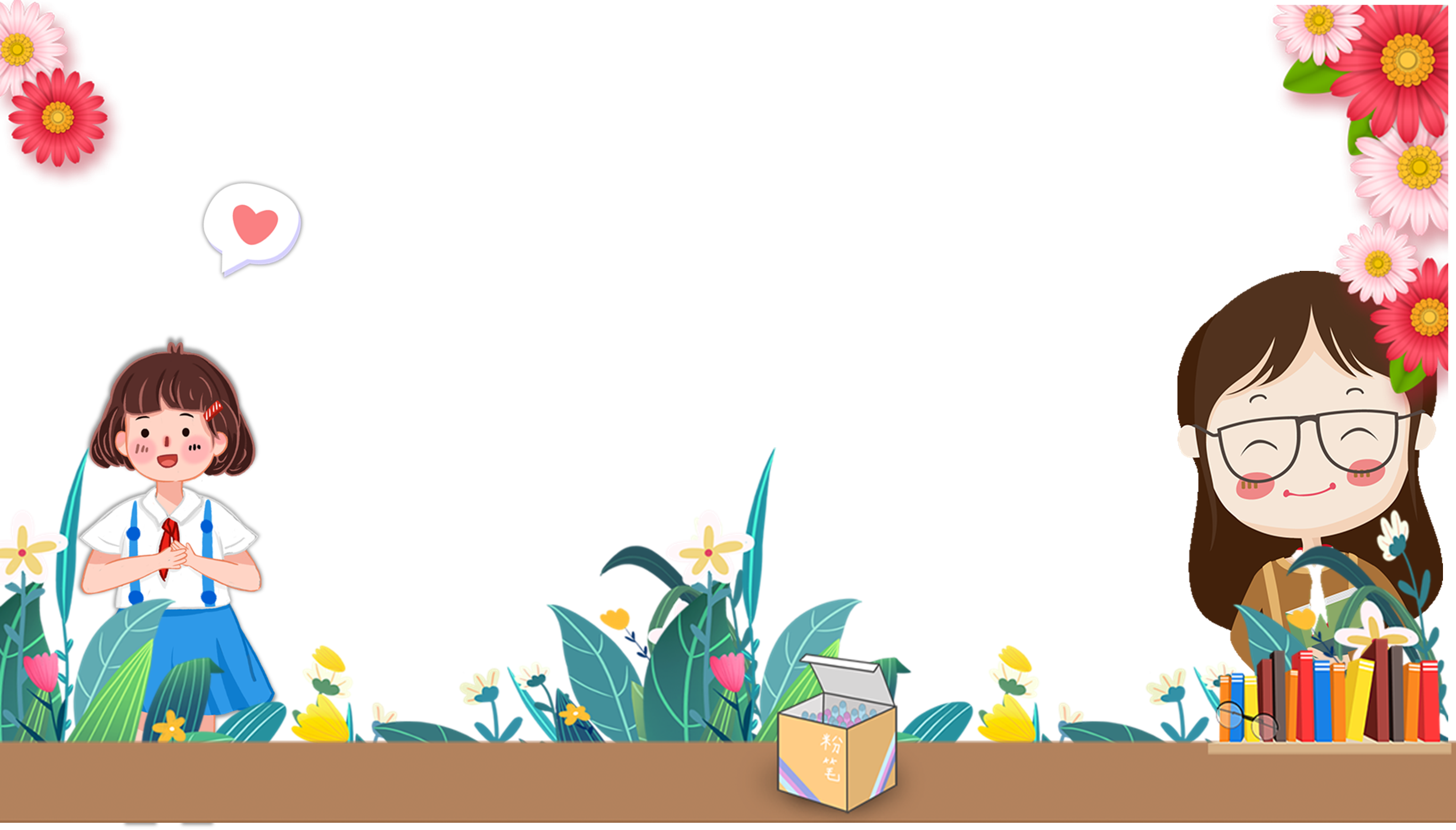 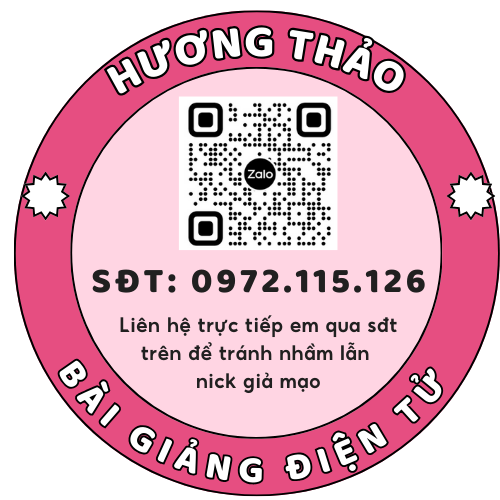 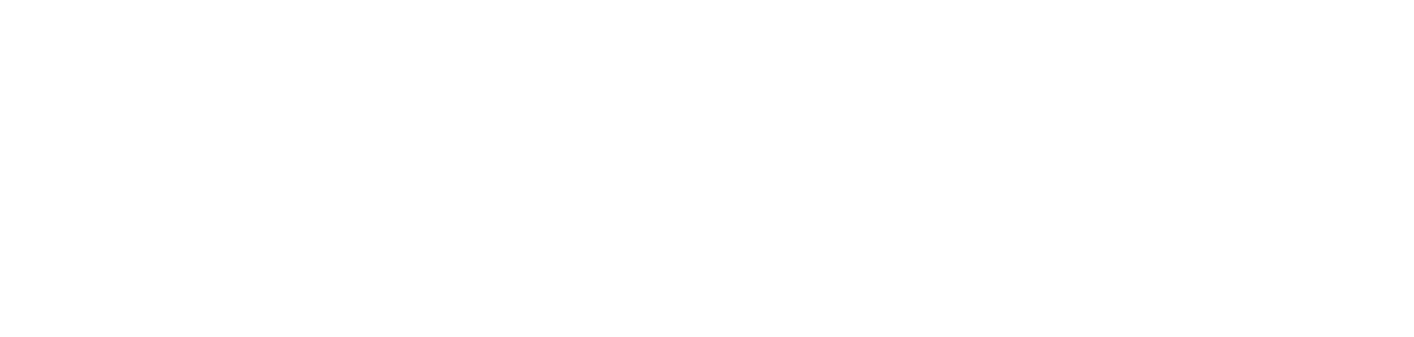 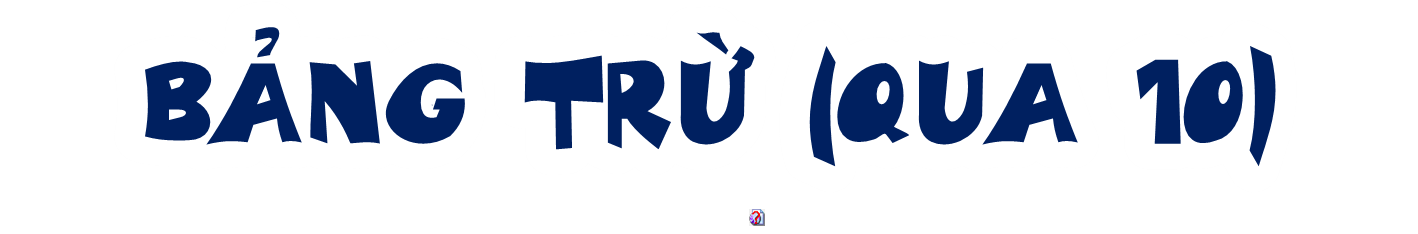 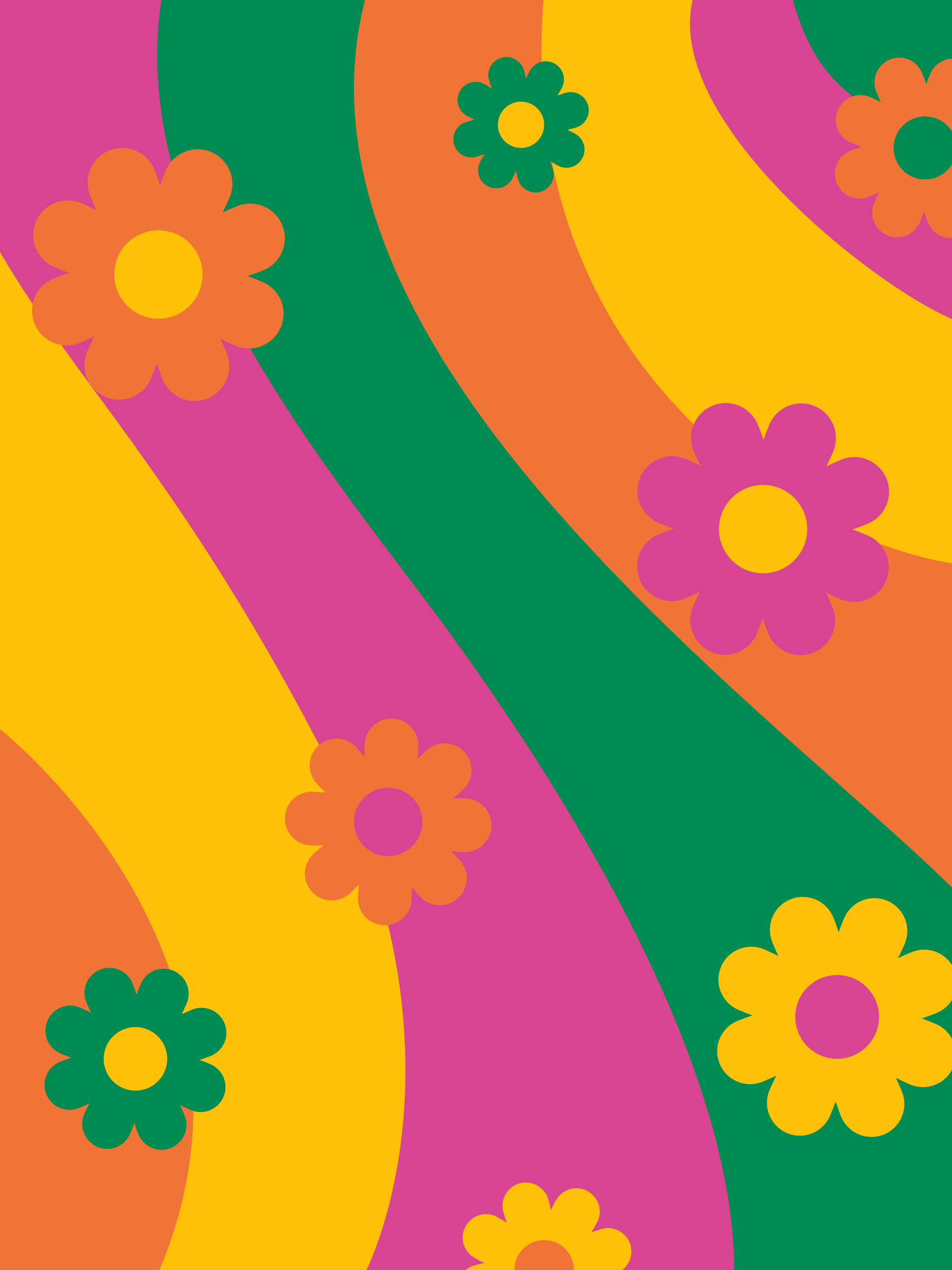 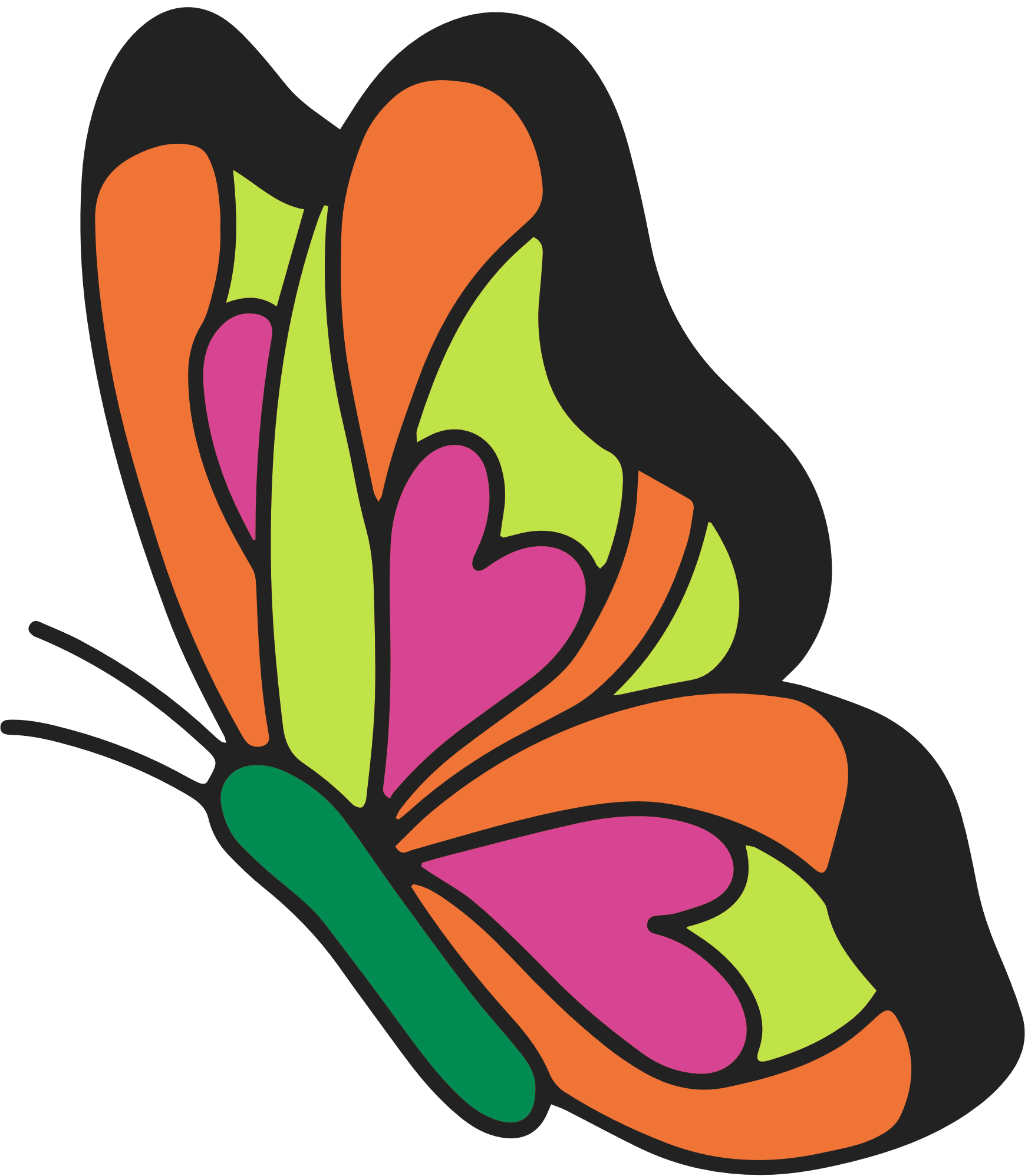 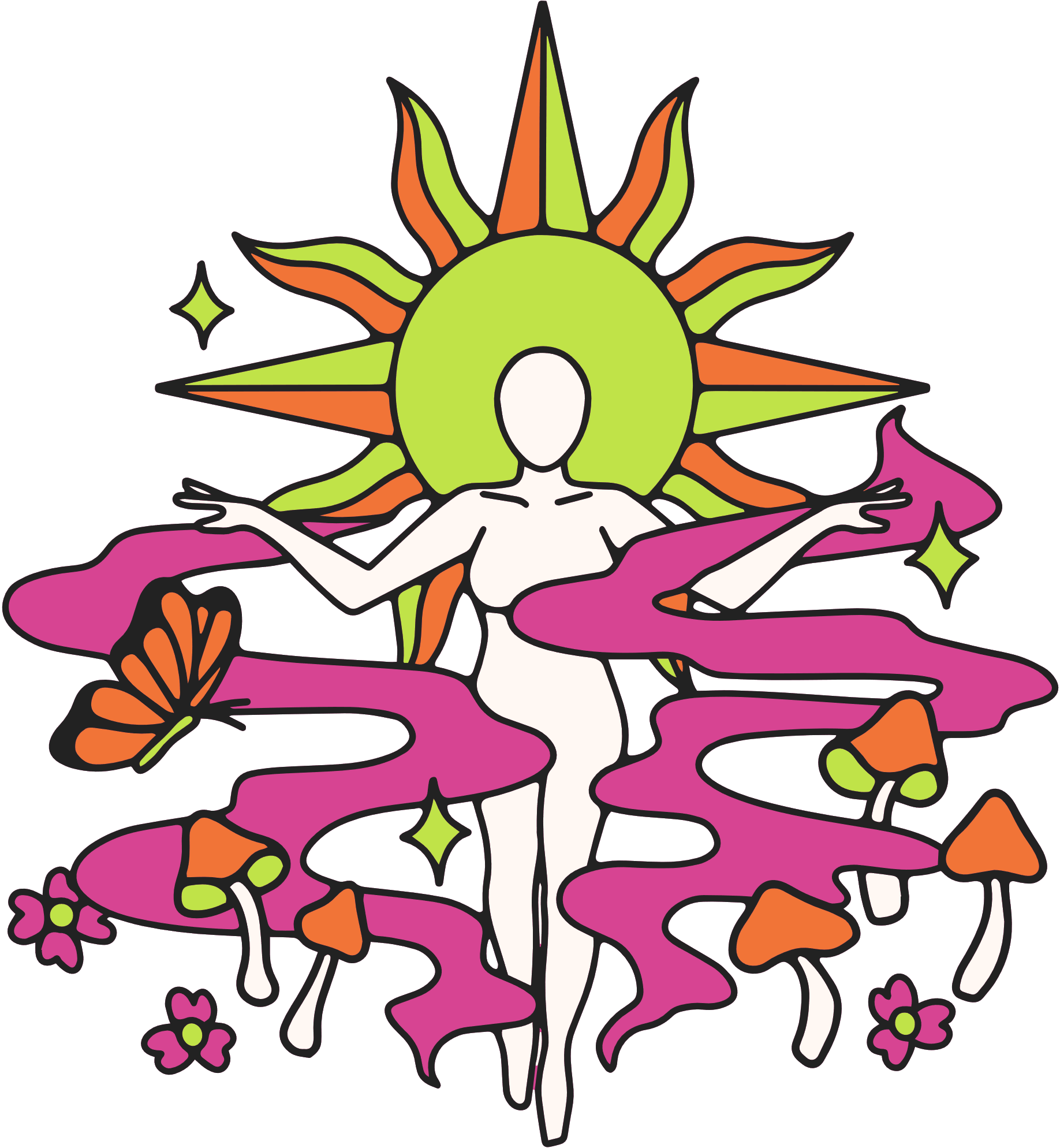 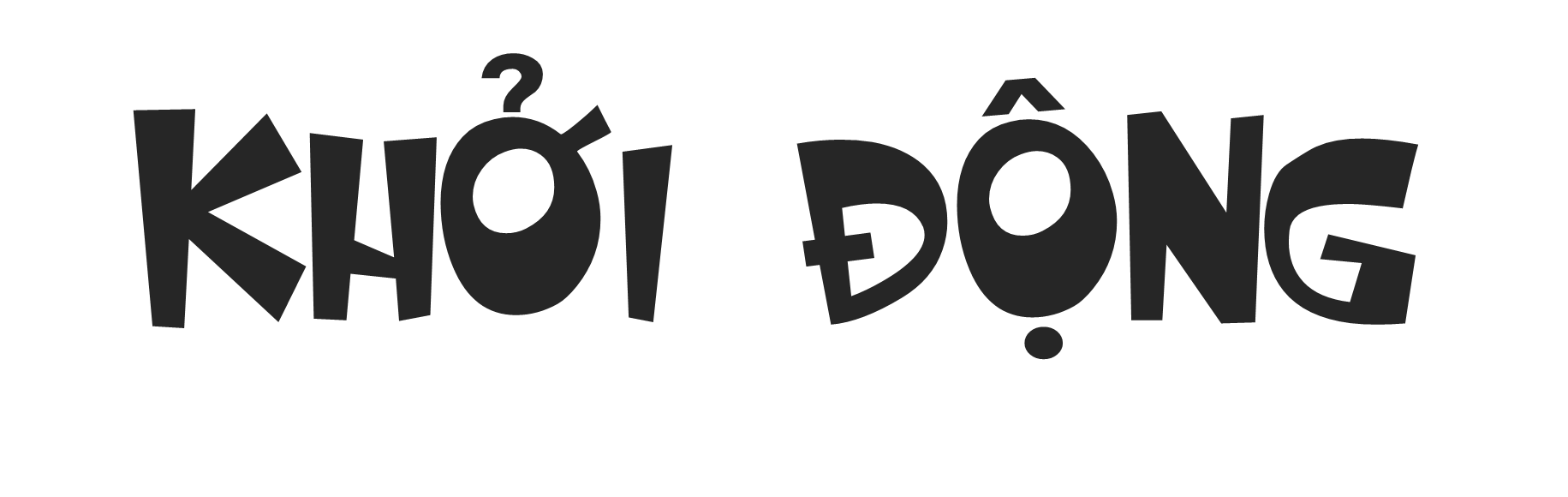 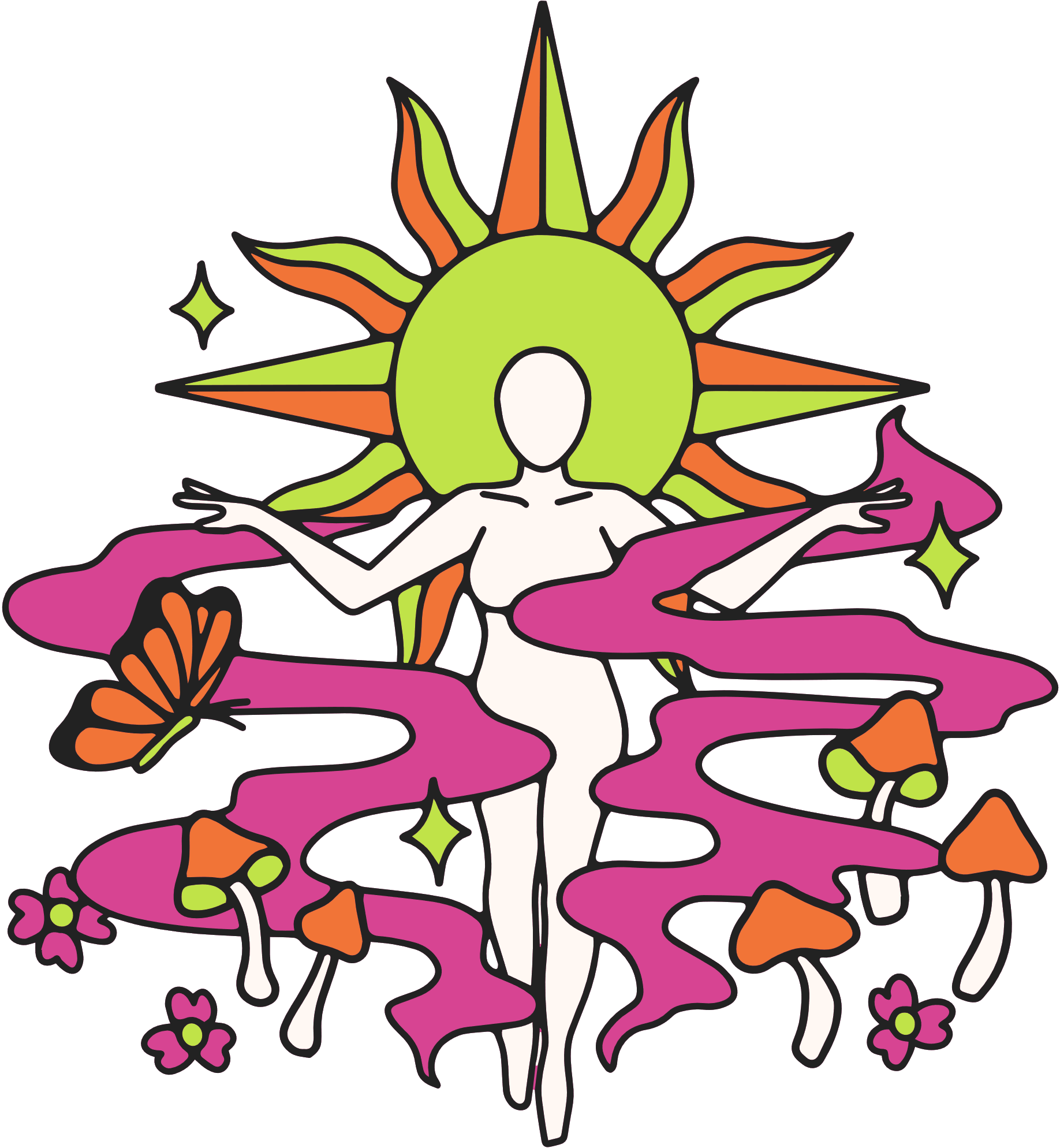 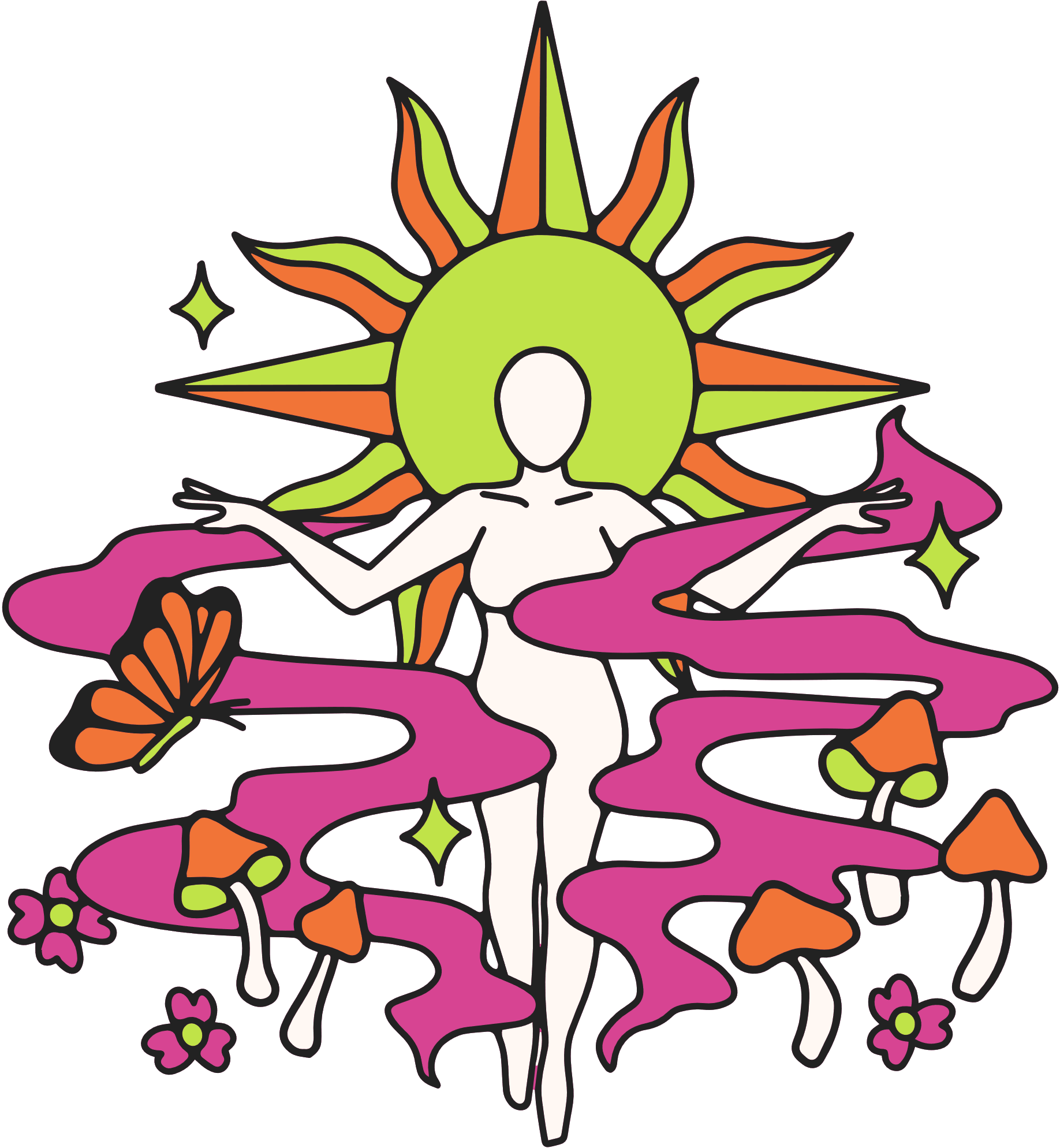 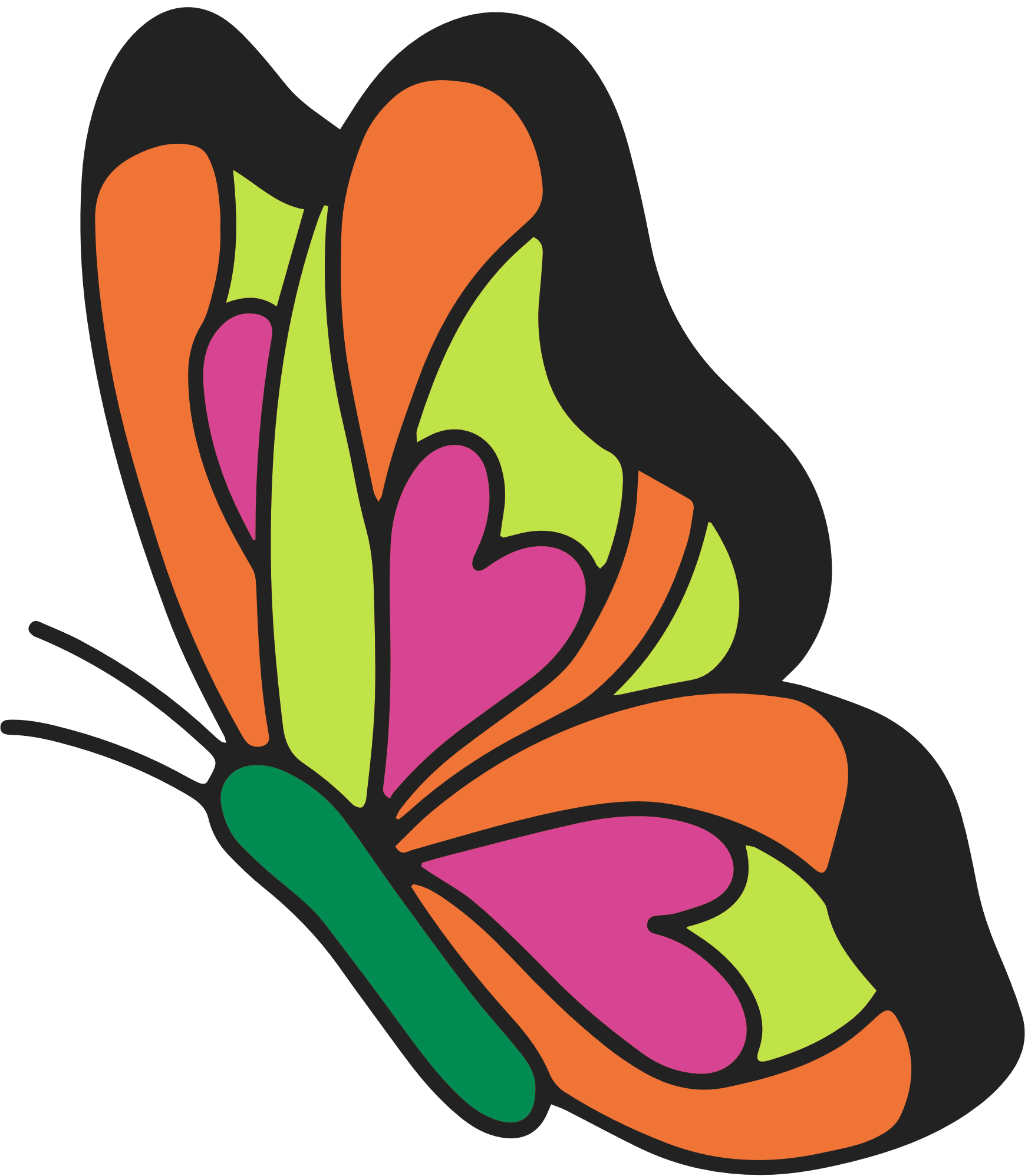 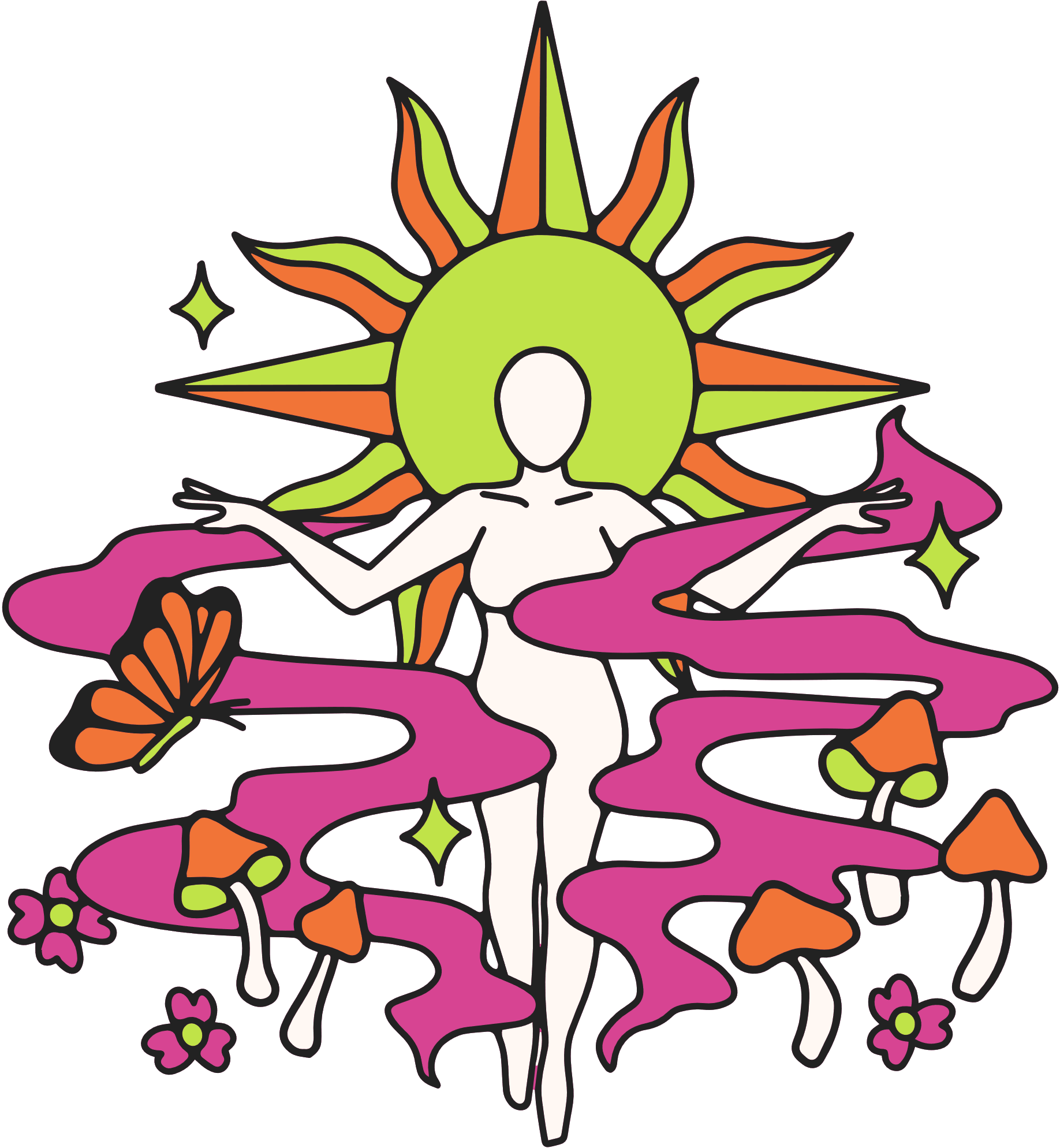 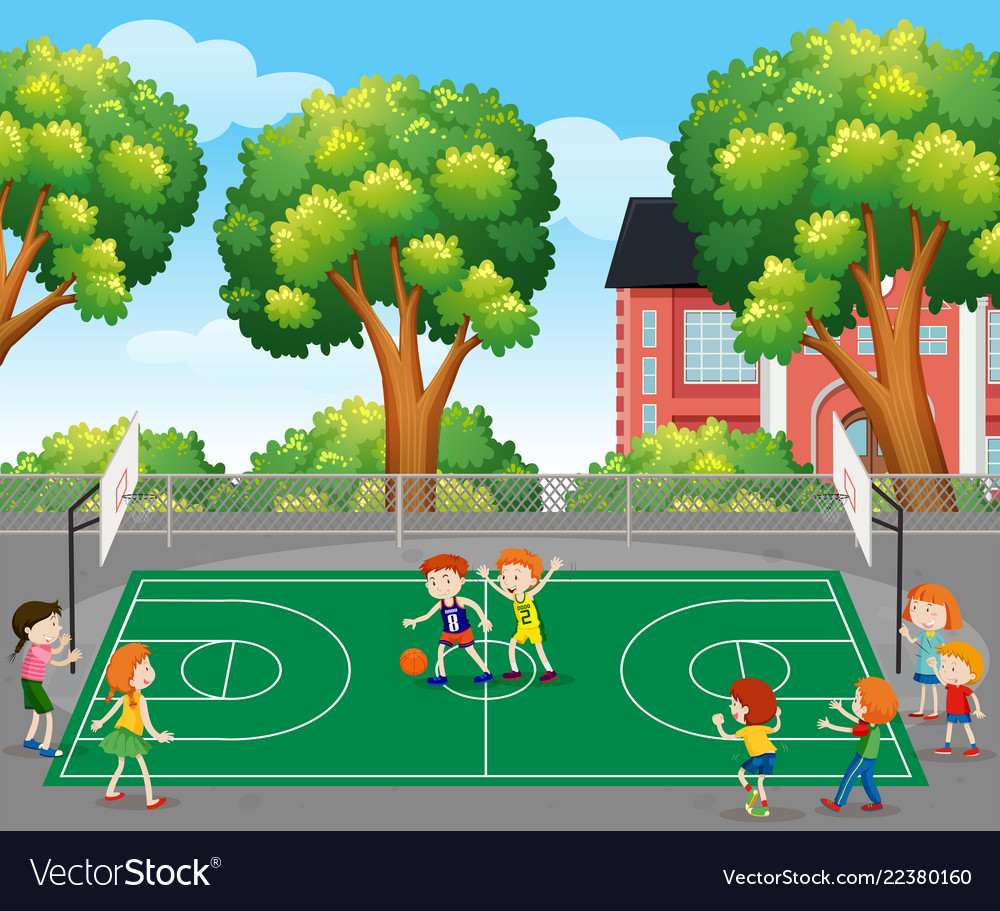 NÉM BÓNG RỔ
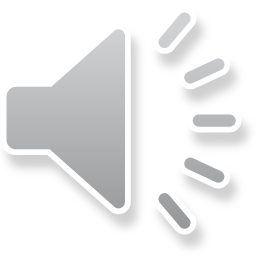 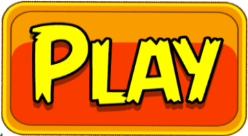 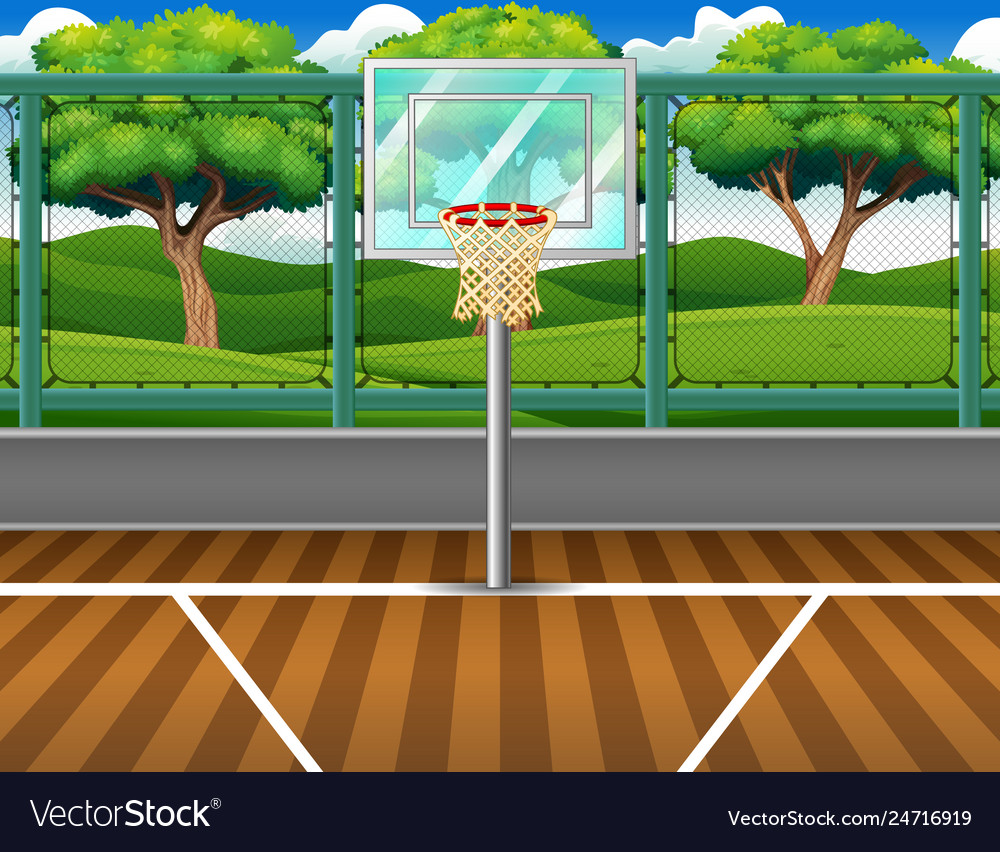 16 - 7
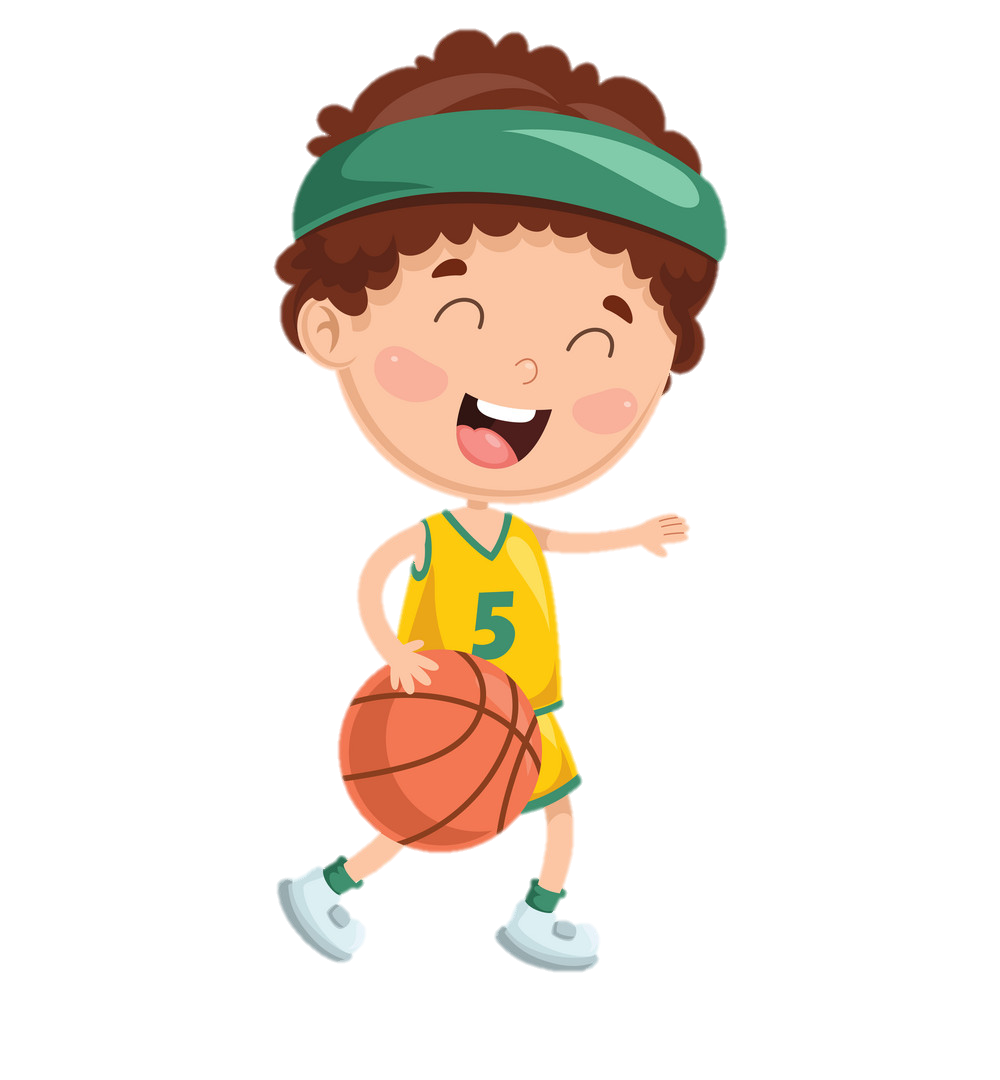 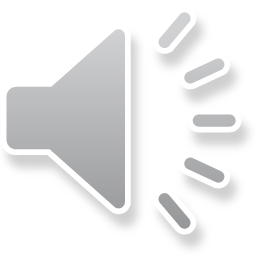 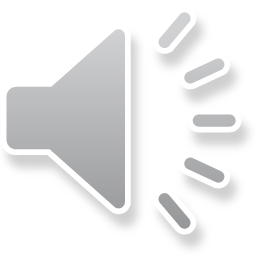 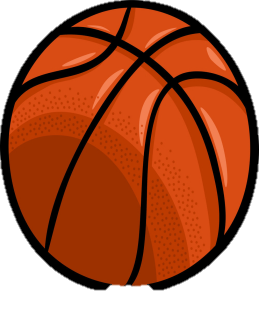 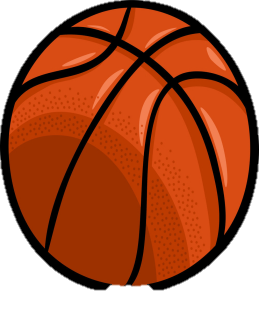 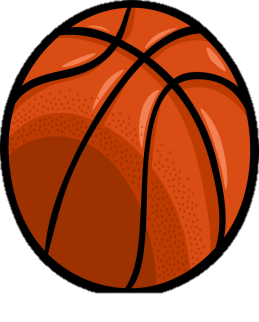 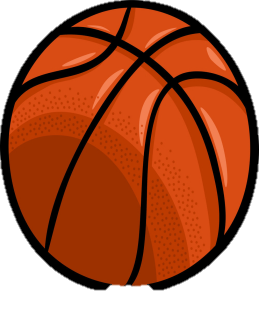 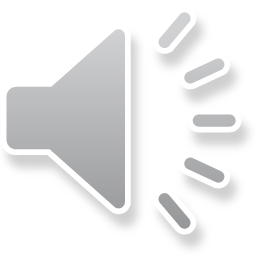 next
9
8
10
11
[Speaker Notes: Bấm vào quả bóng]
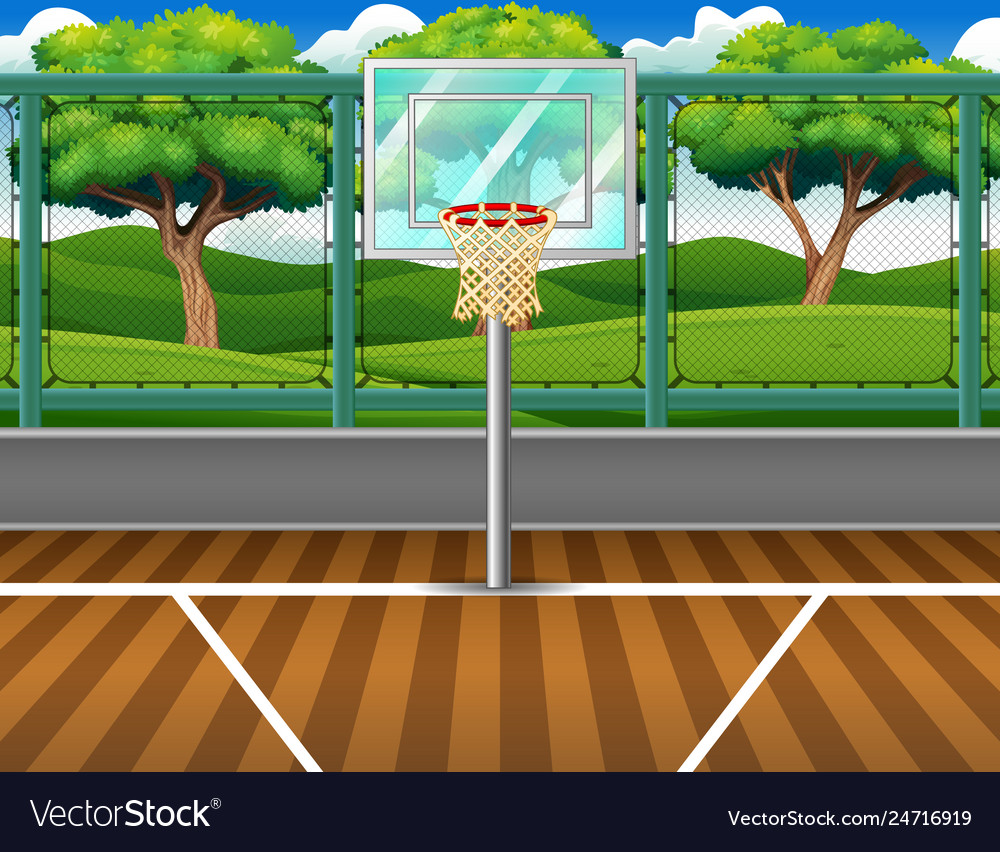 18 – 9 =
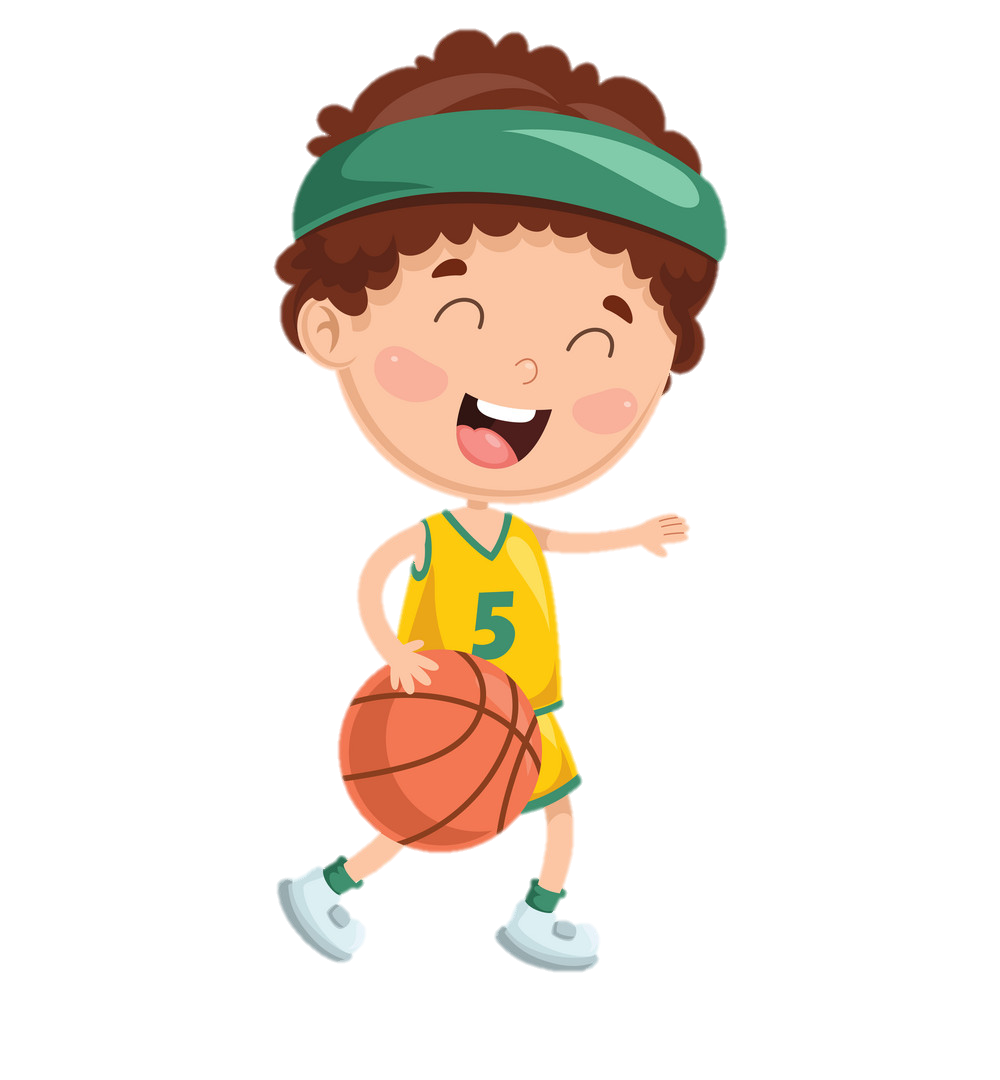 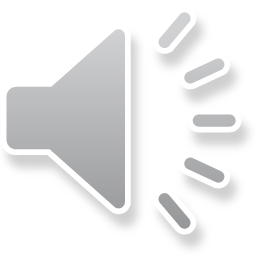 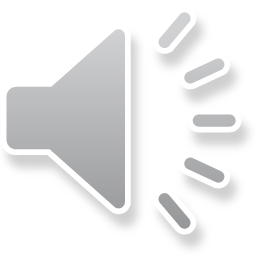 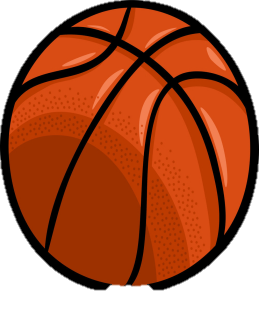 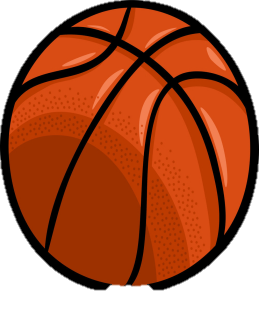 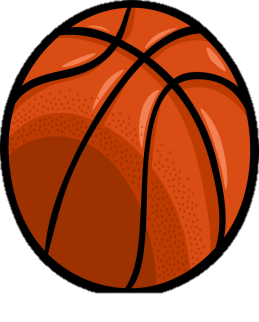 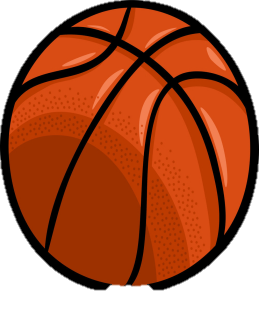 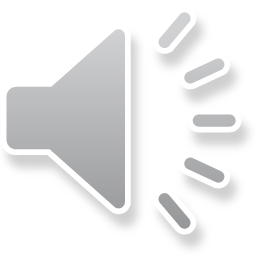 next
9
6
7
8
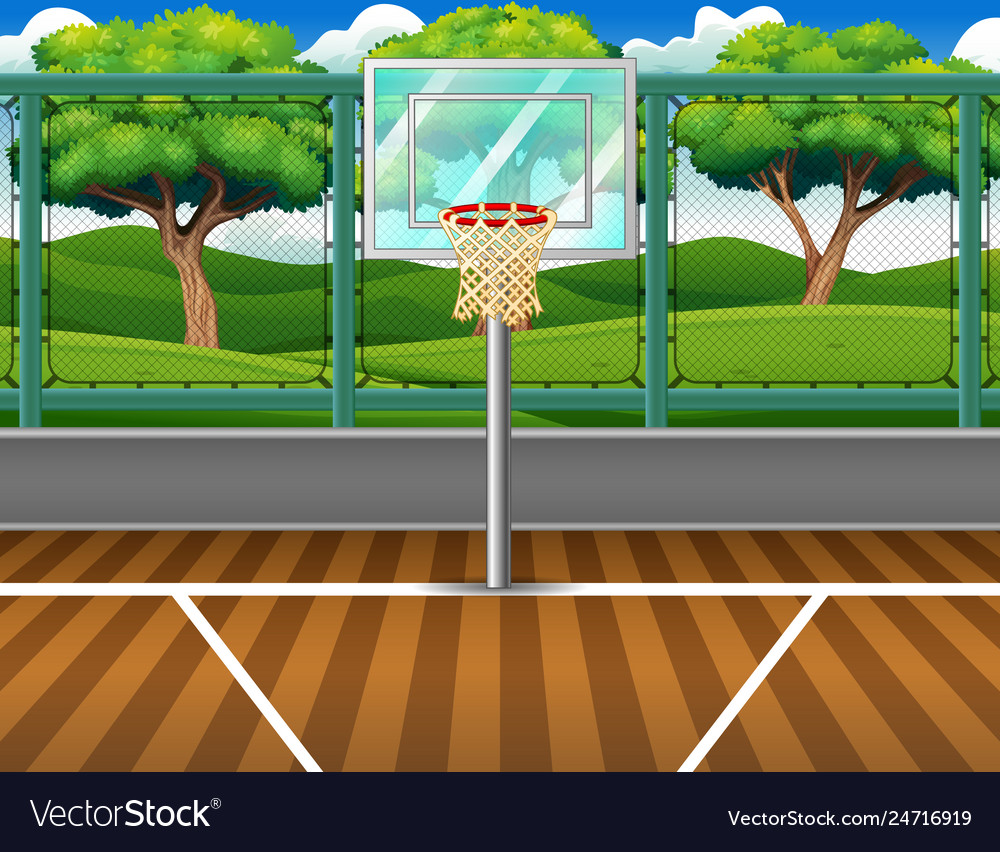 16 - 9
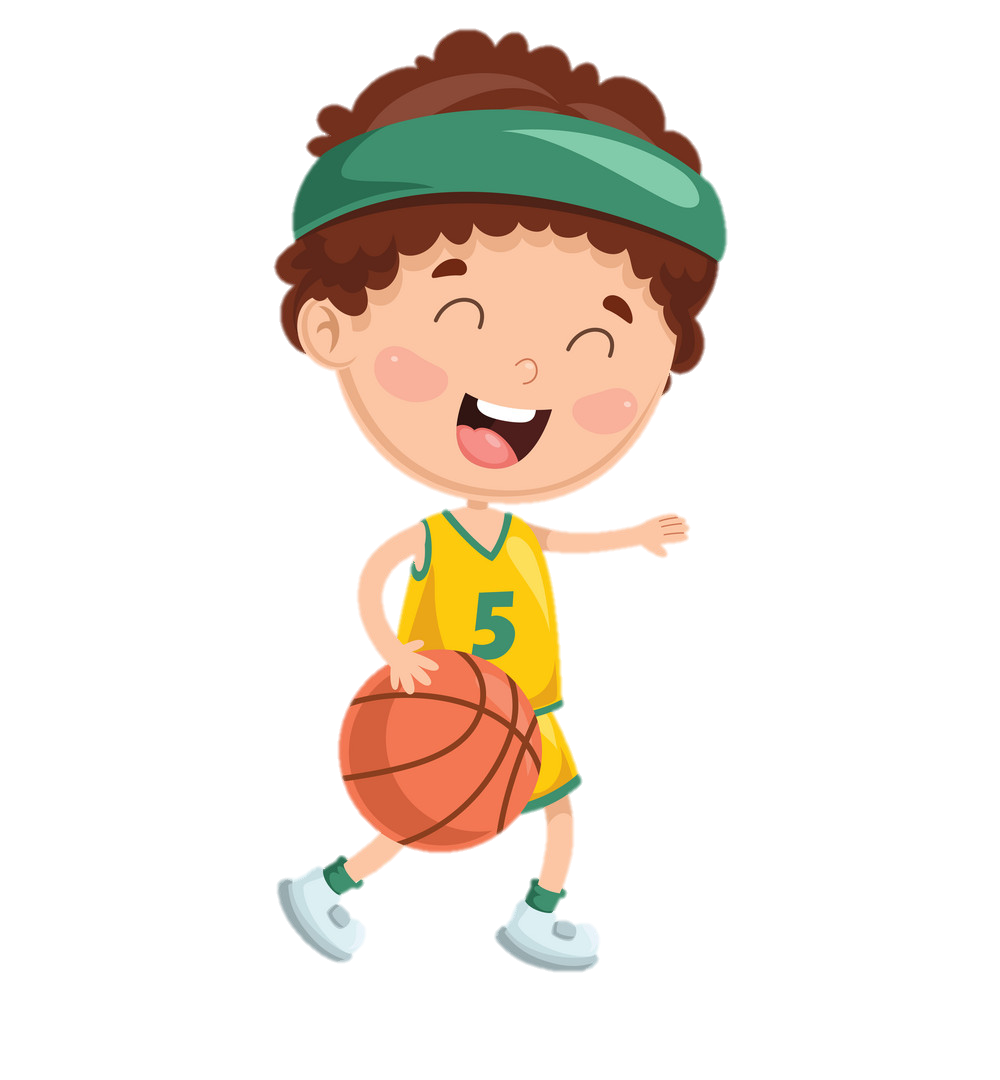 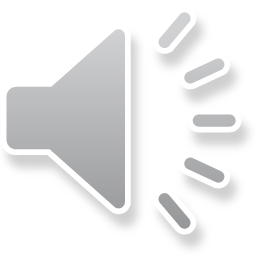 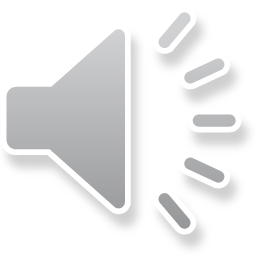 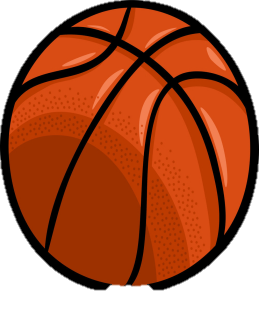 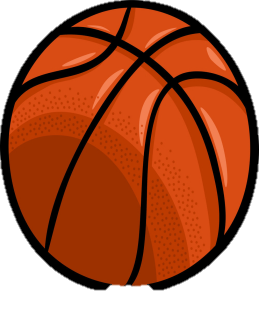 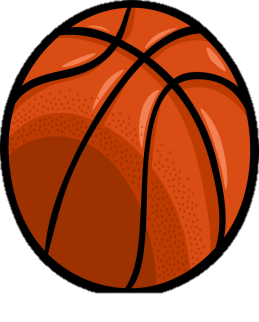 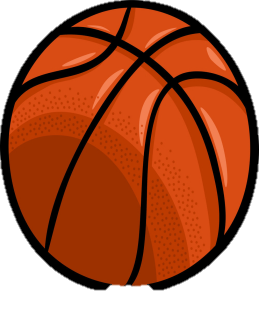 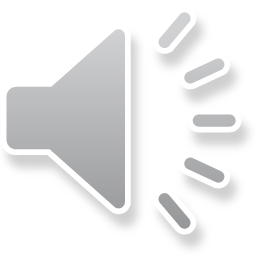 next
7
8
9
10
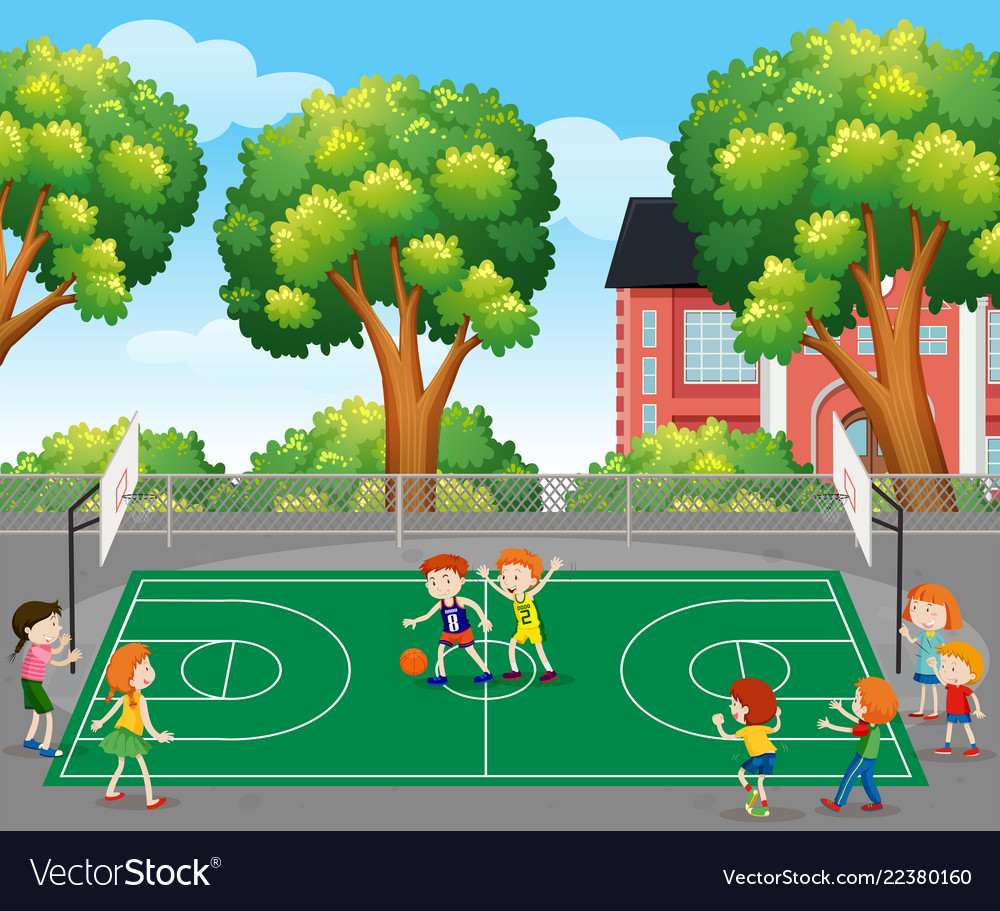 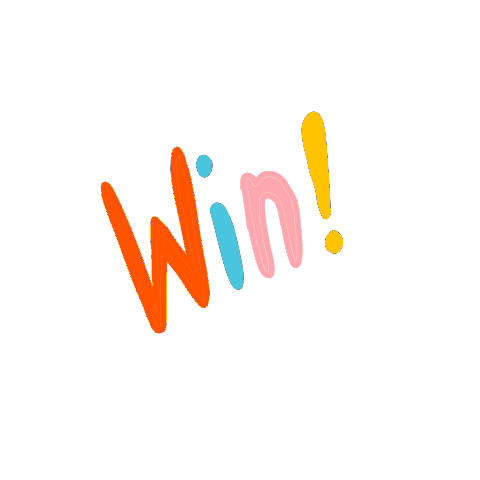 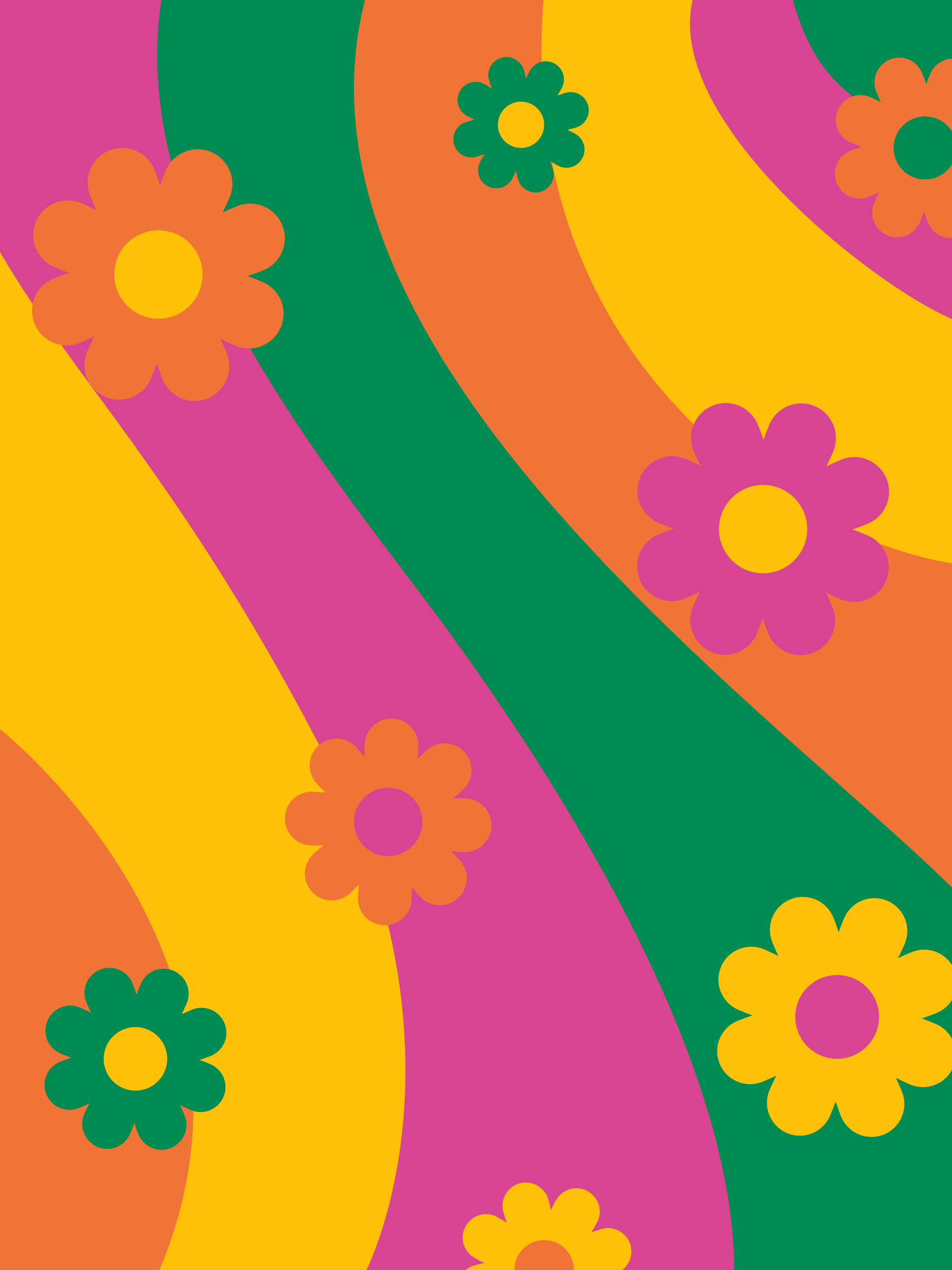 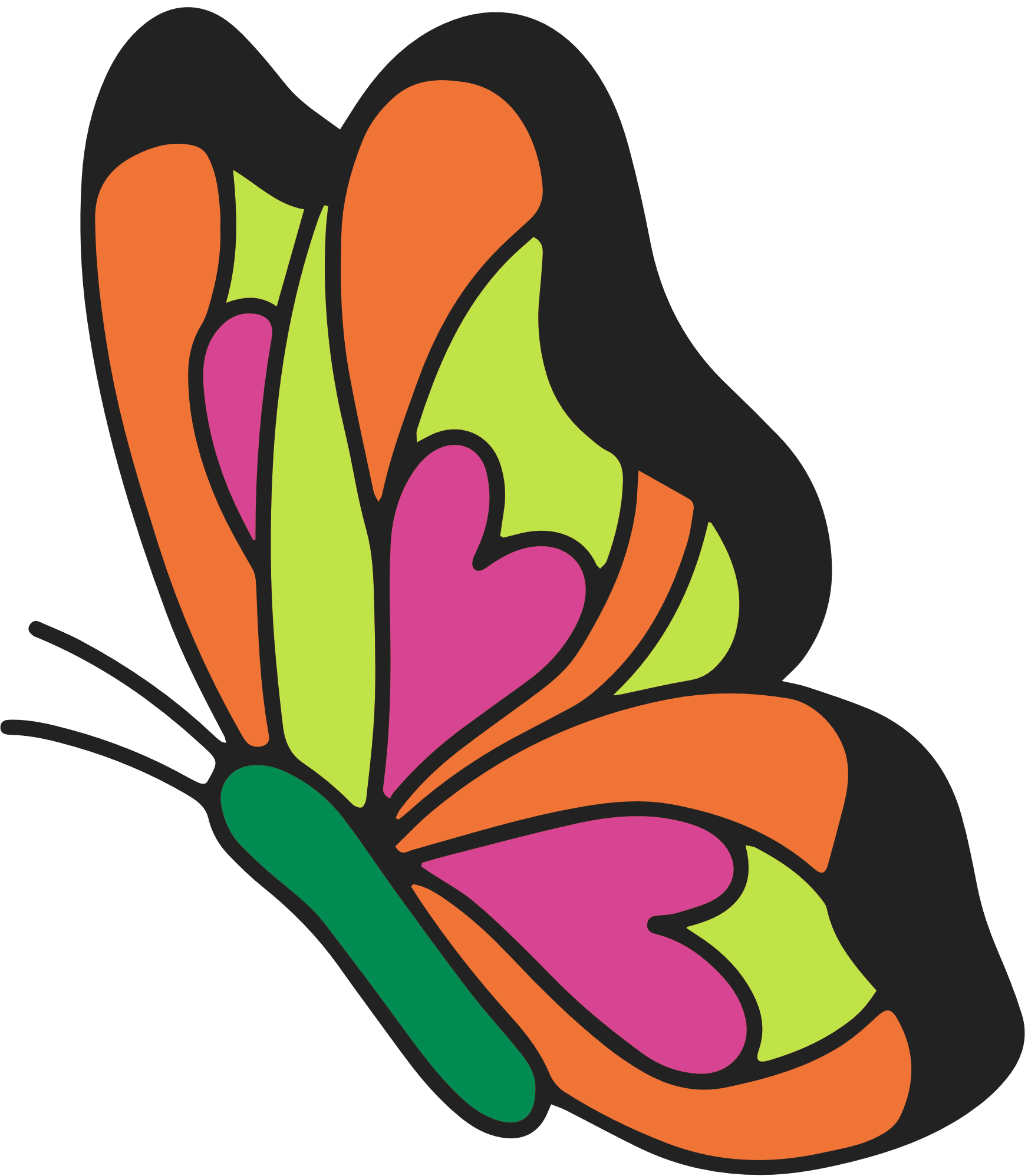 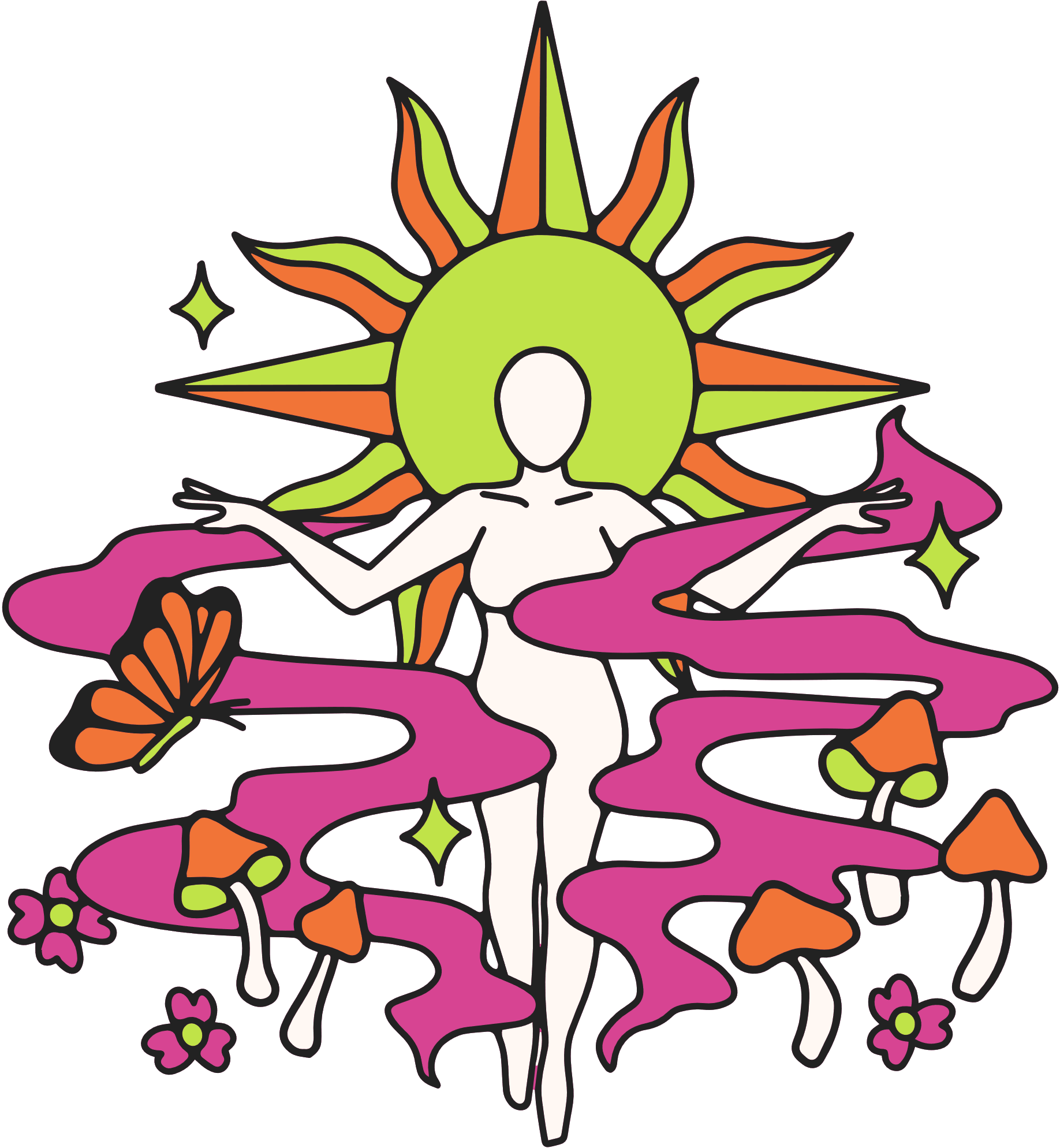 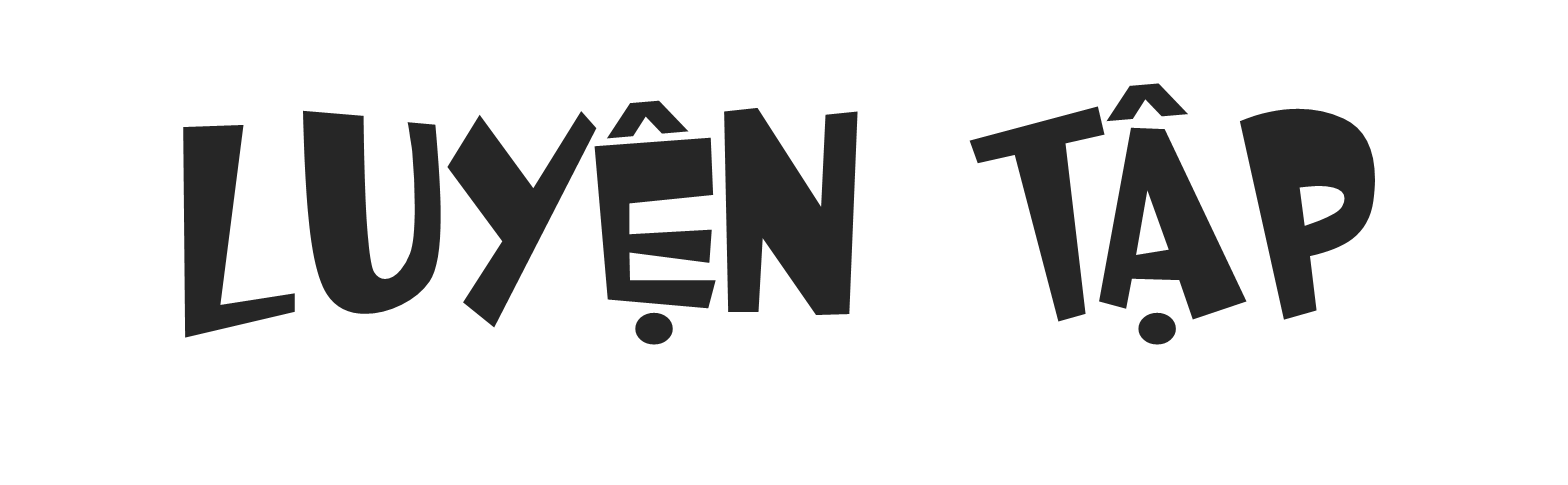 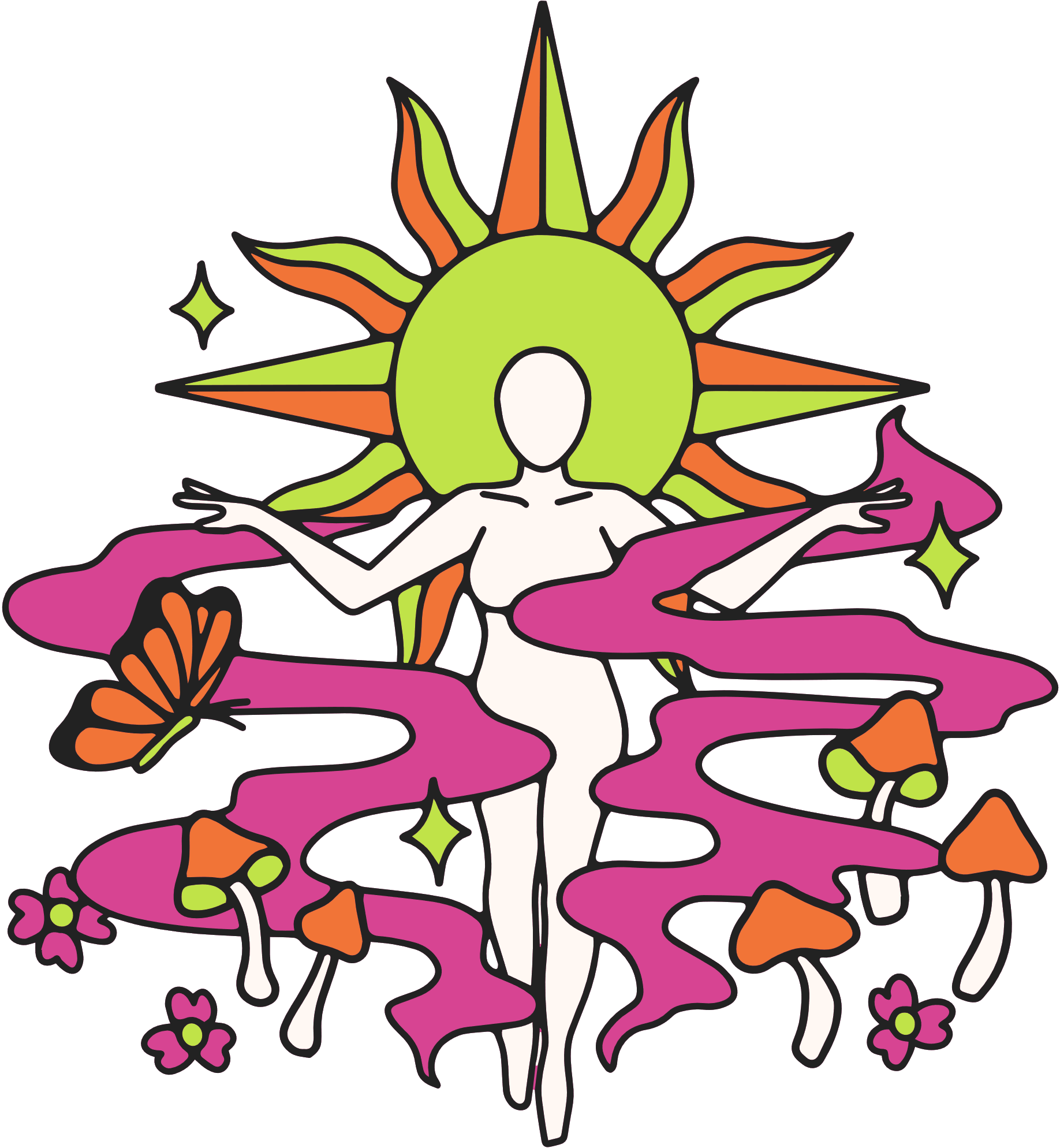 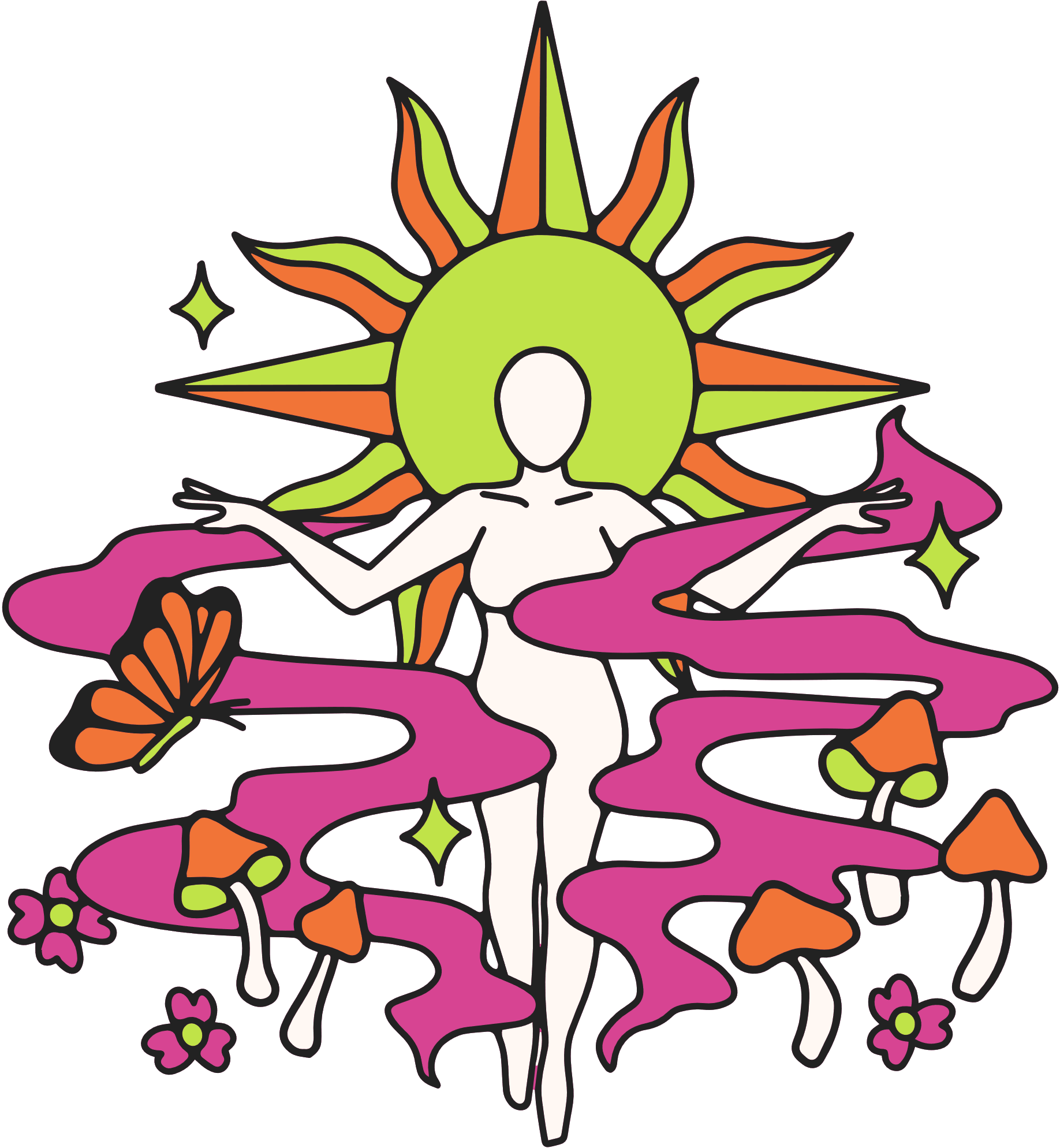 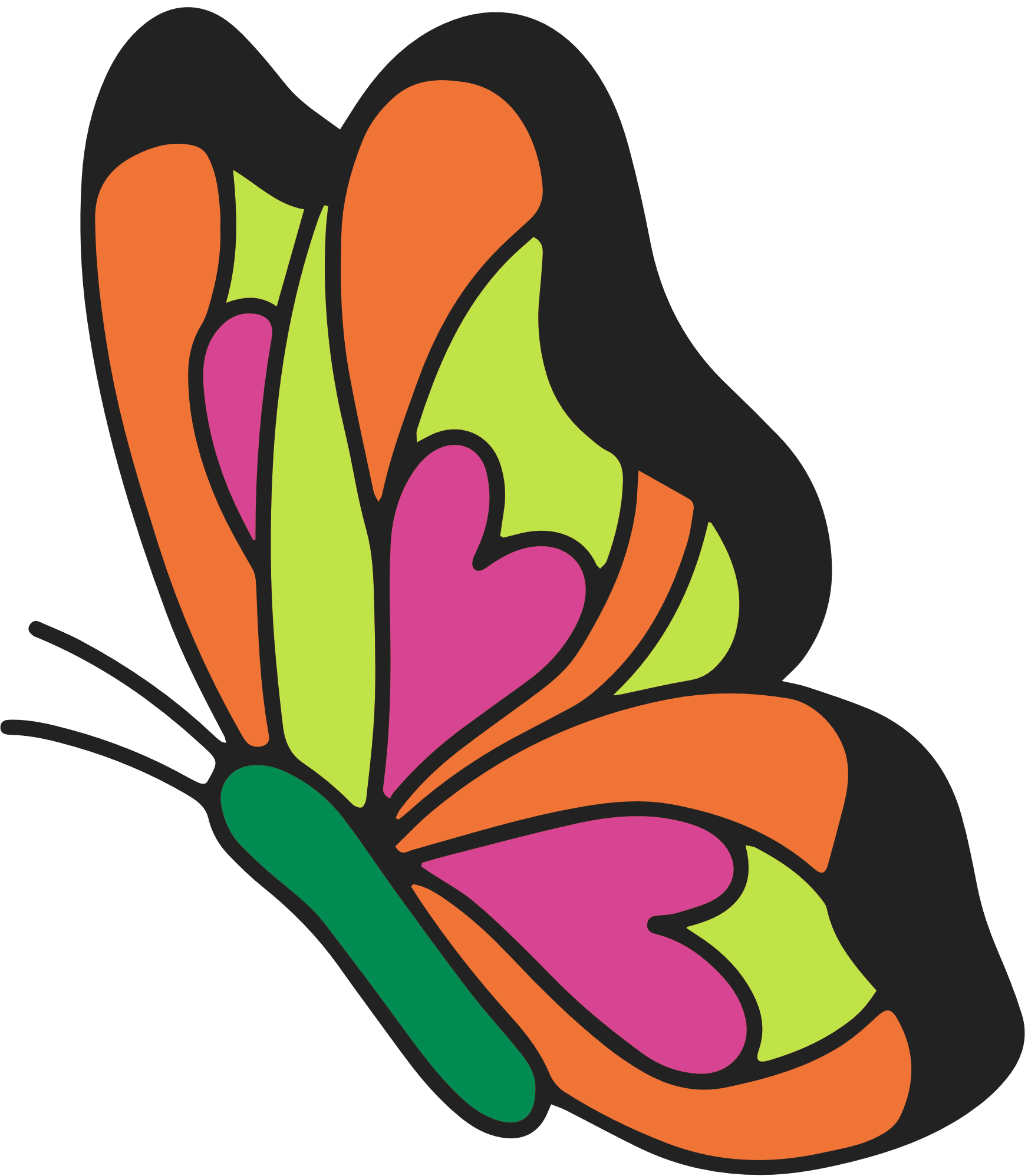 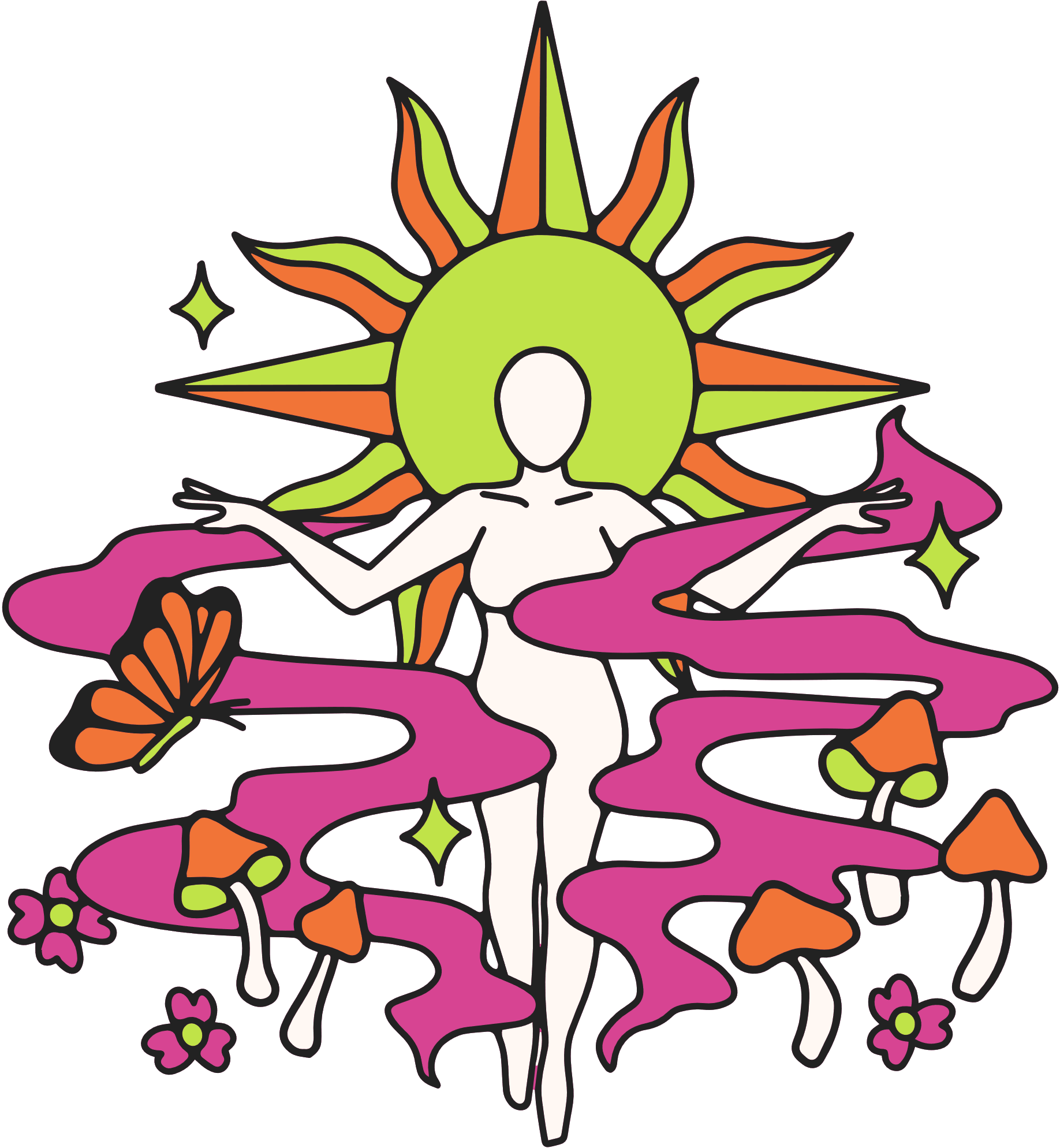 Tính nhẩm
1
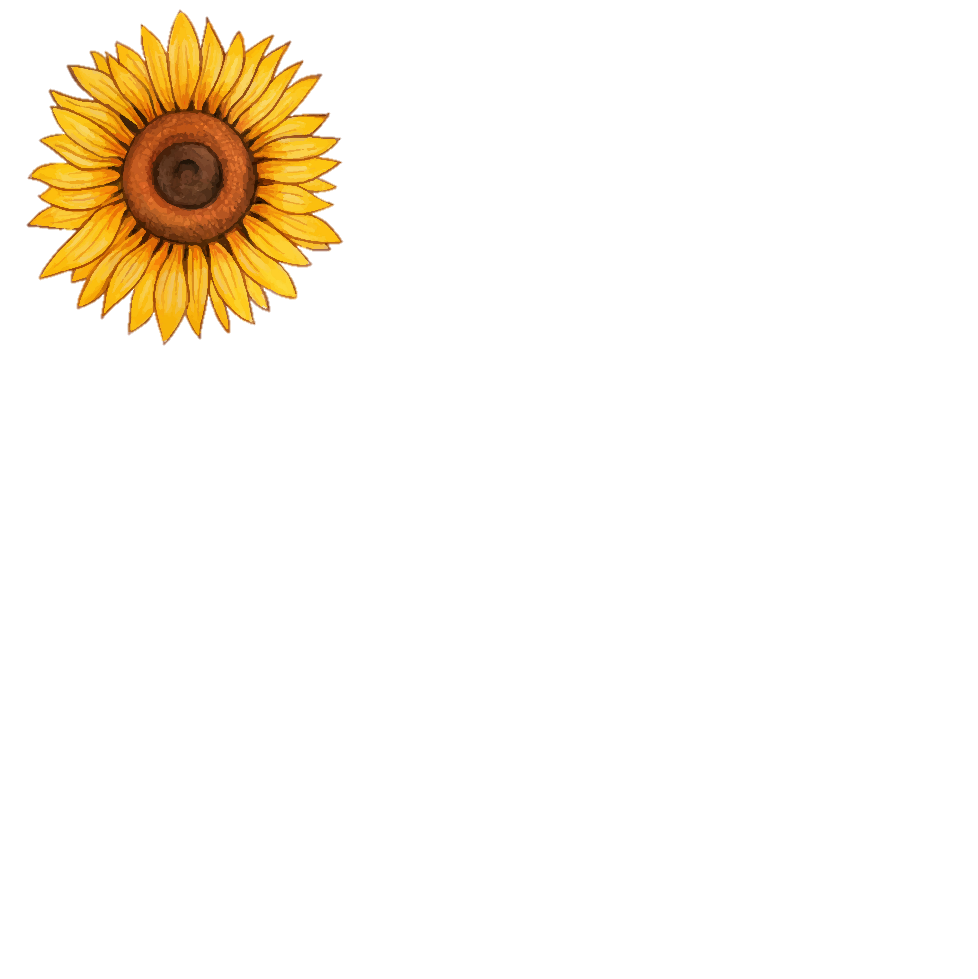 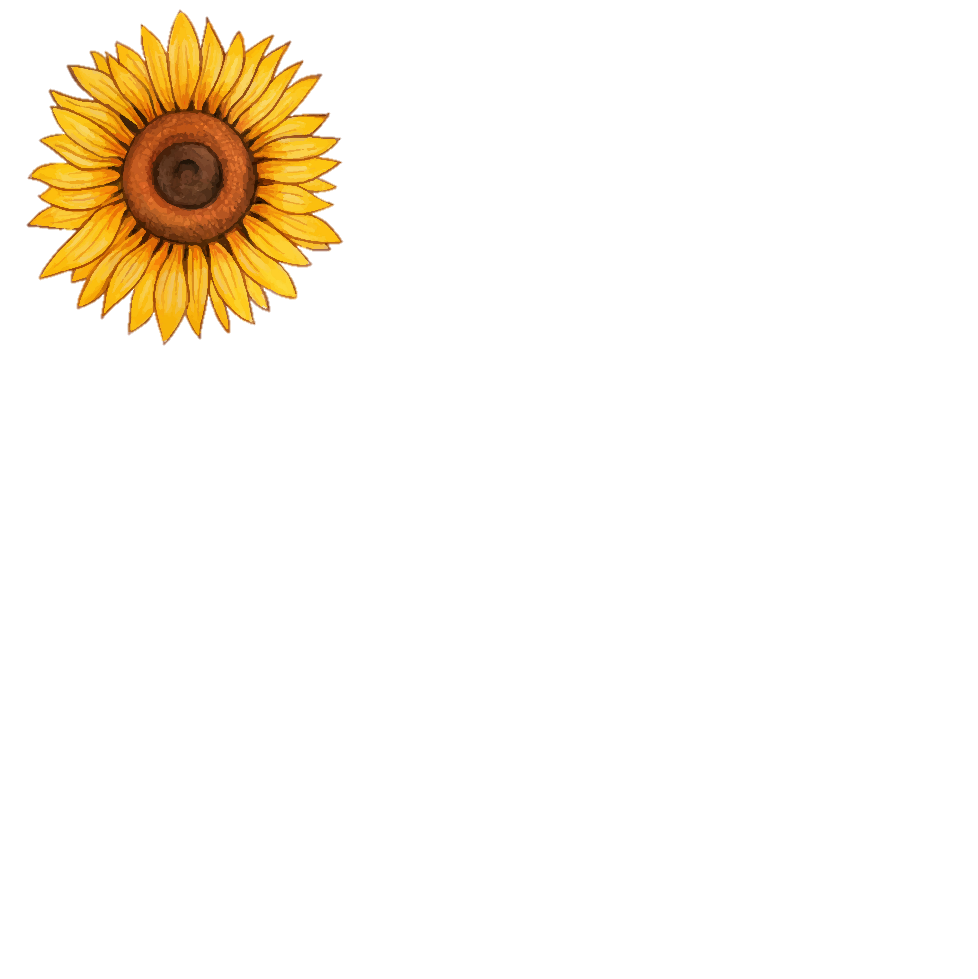 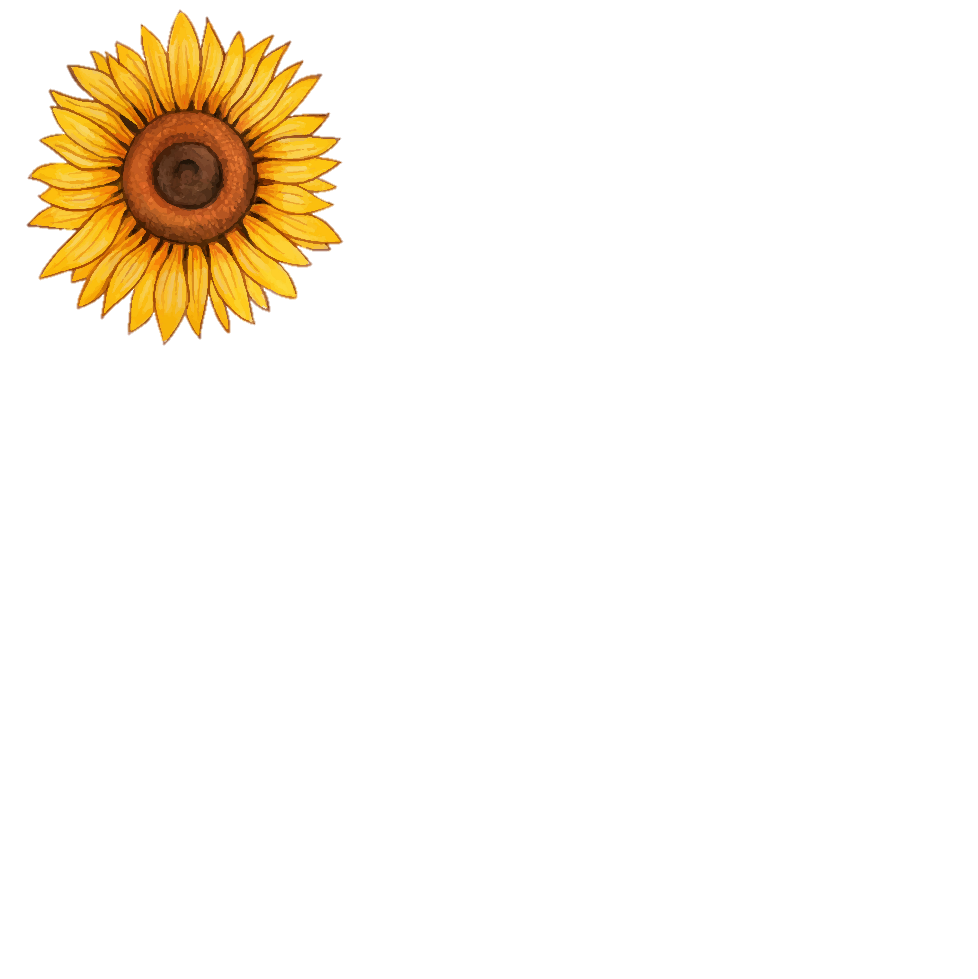 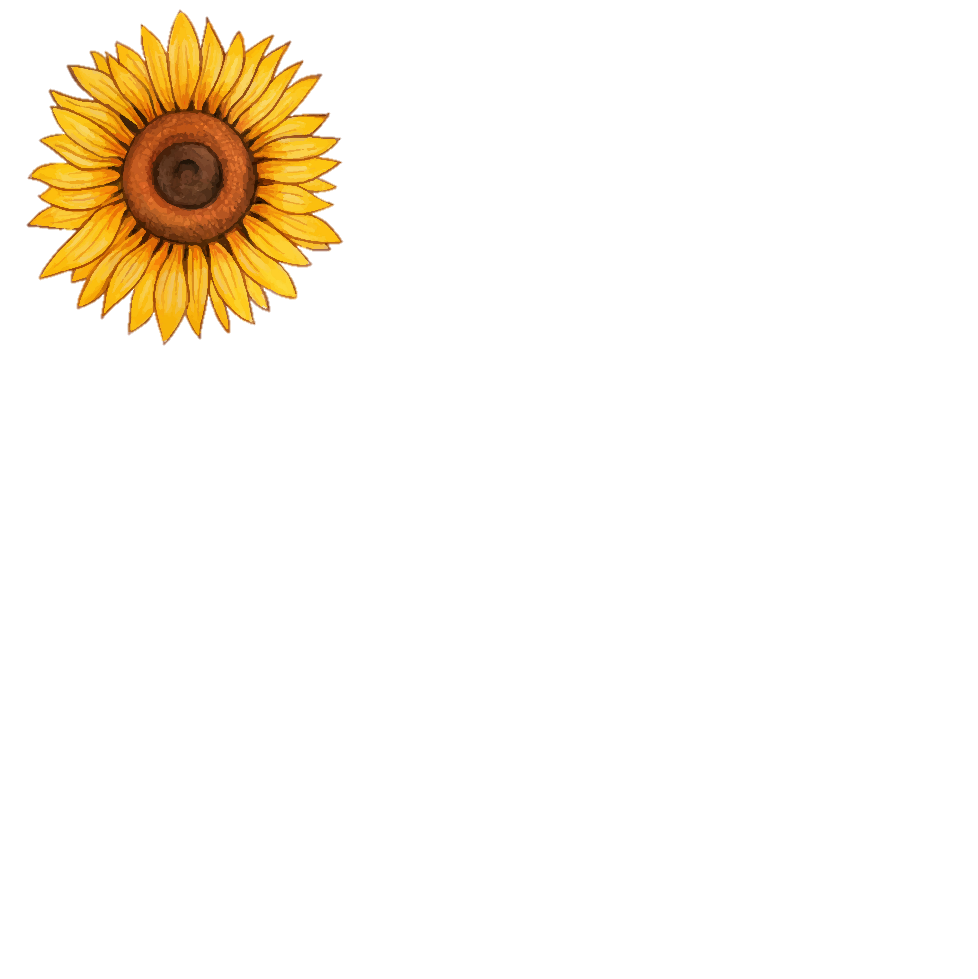 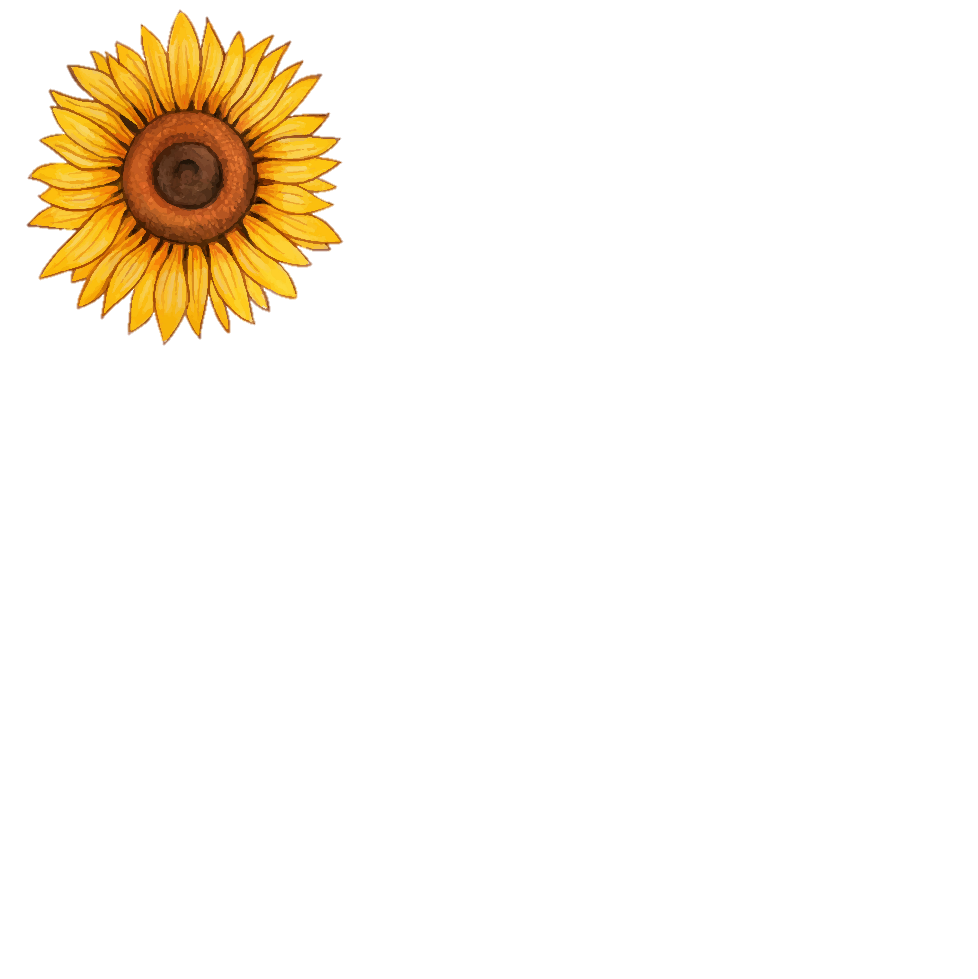 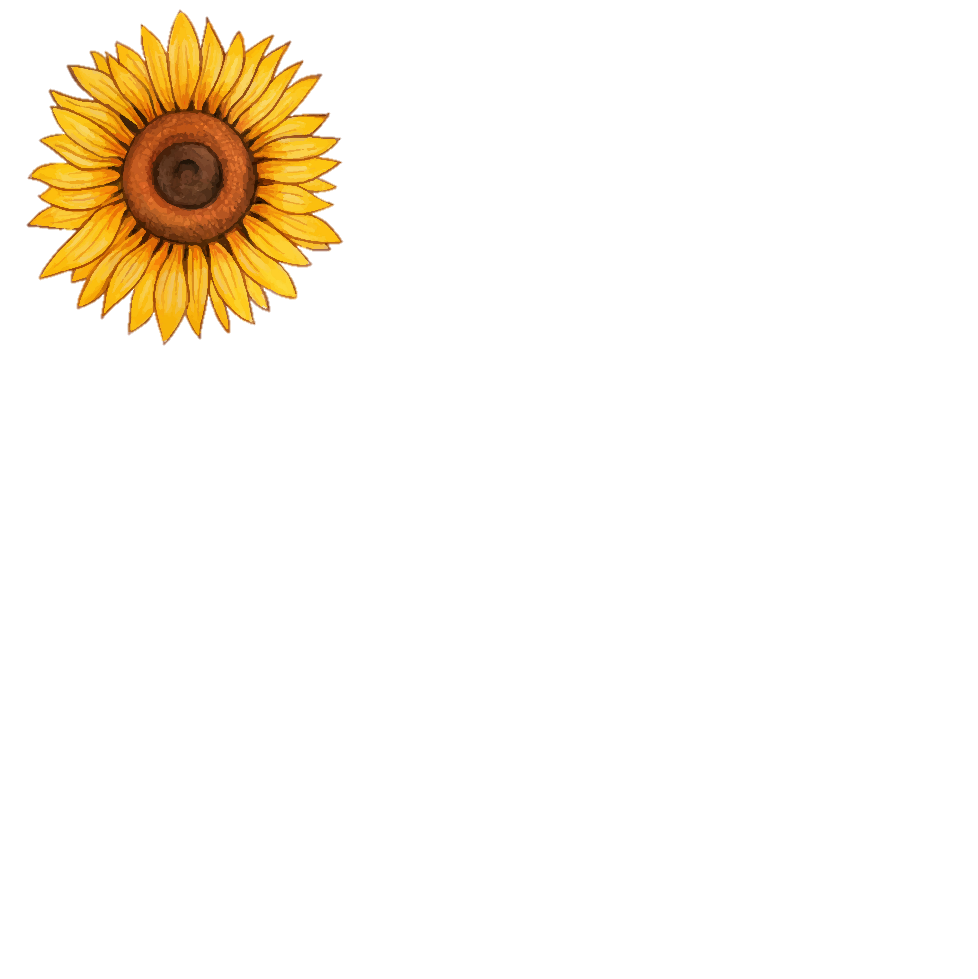 9
8
9
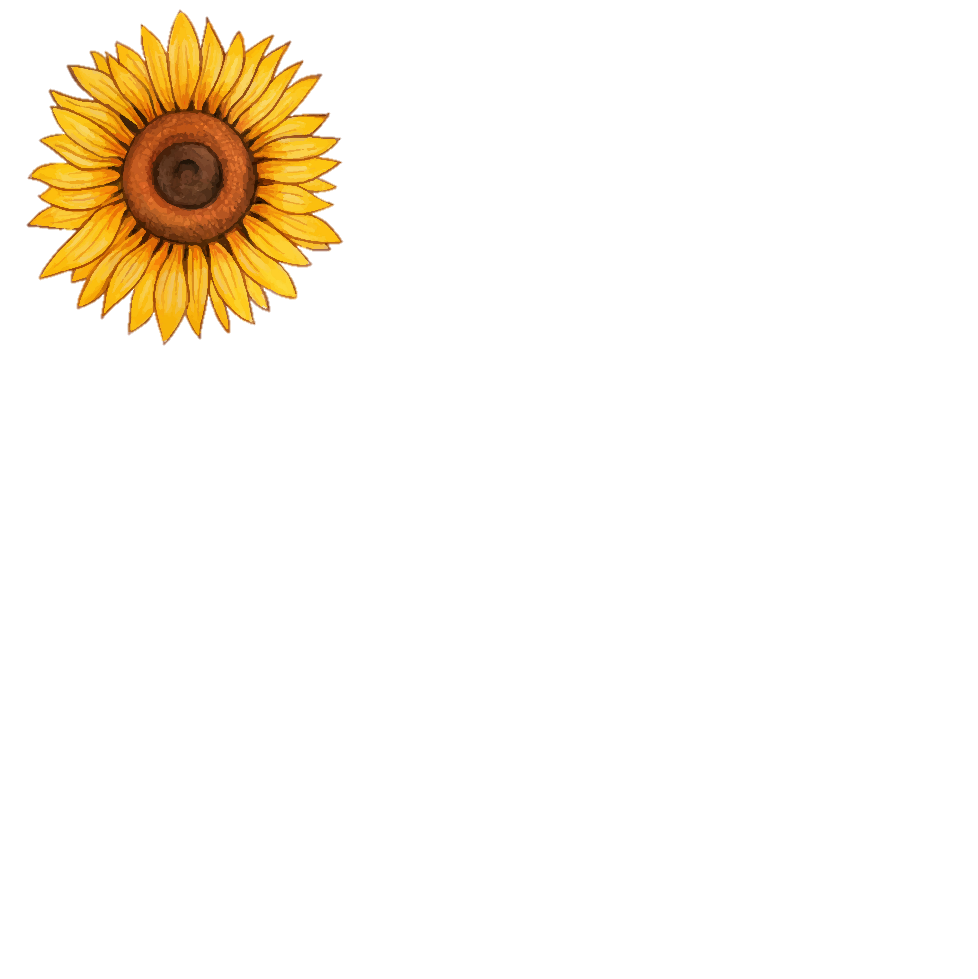 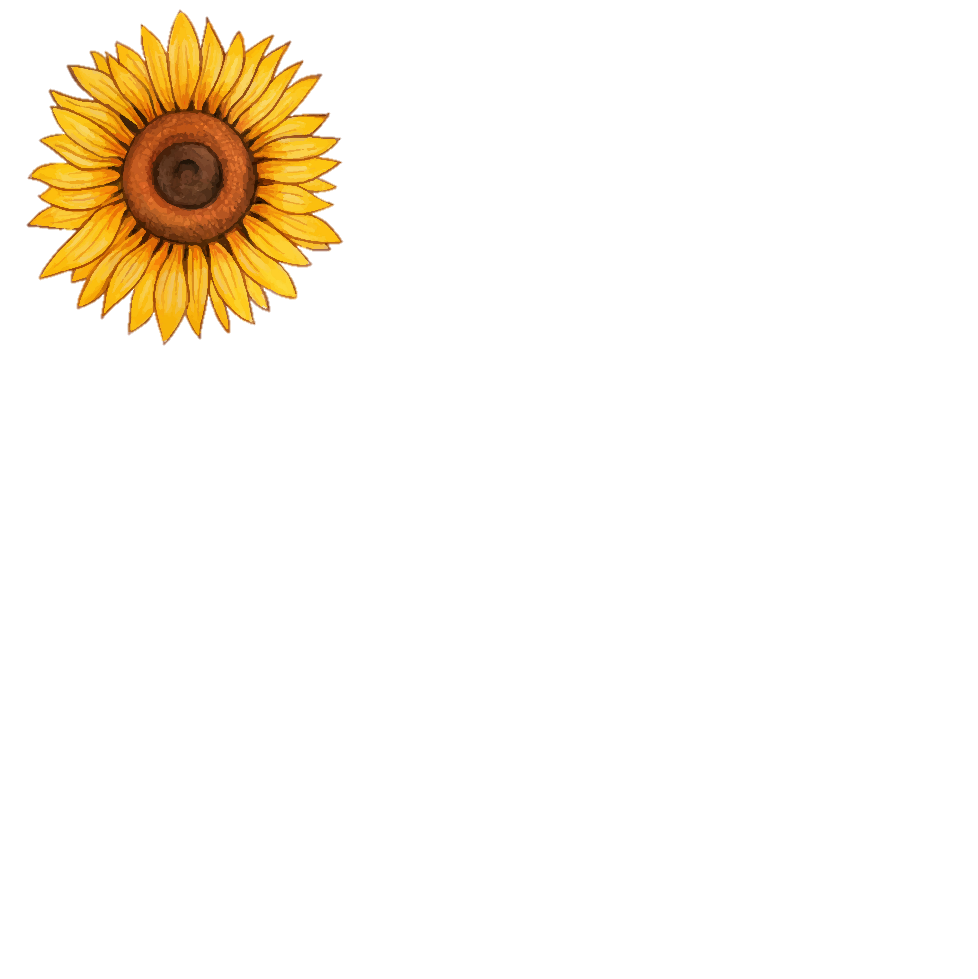 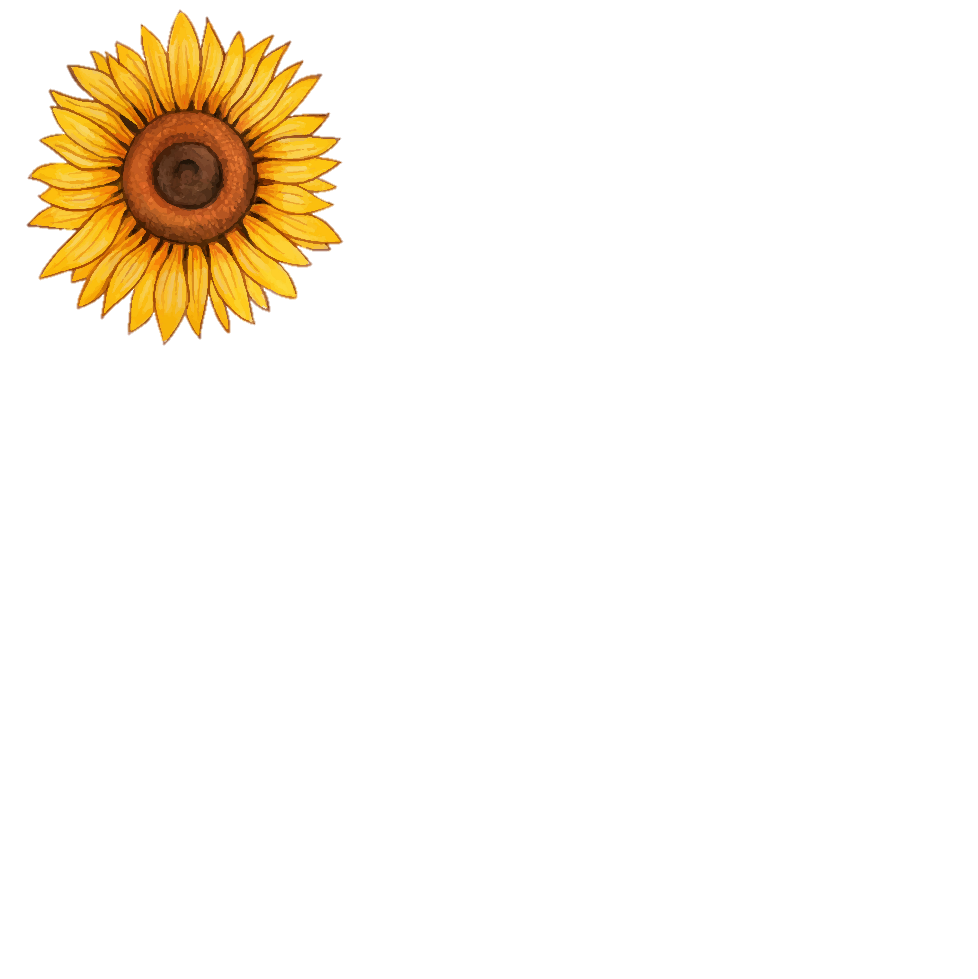 9
8
9
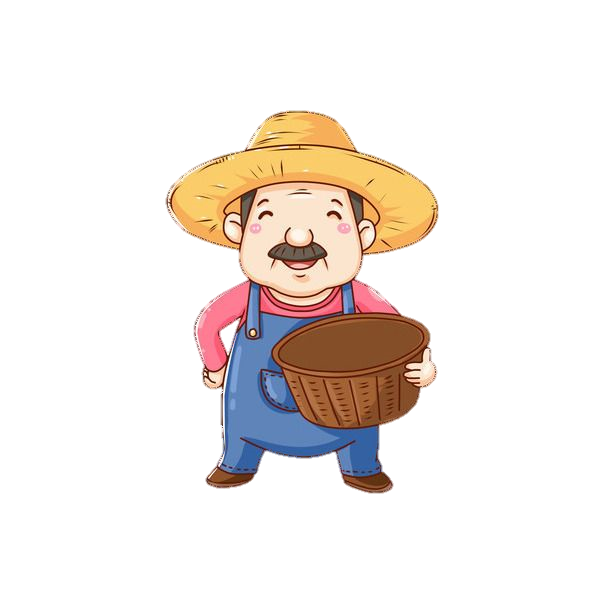 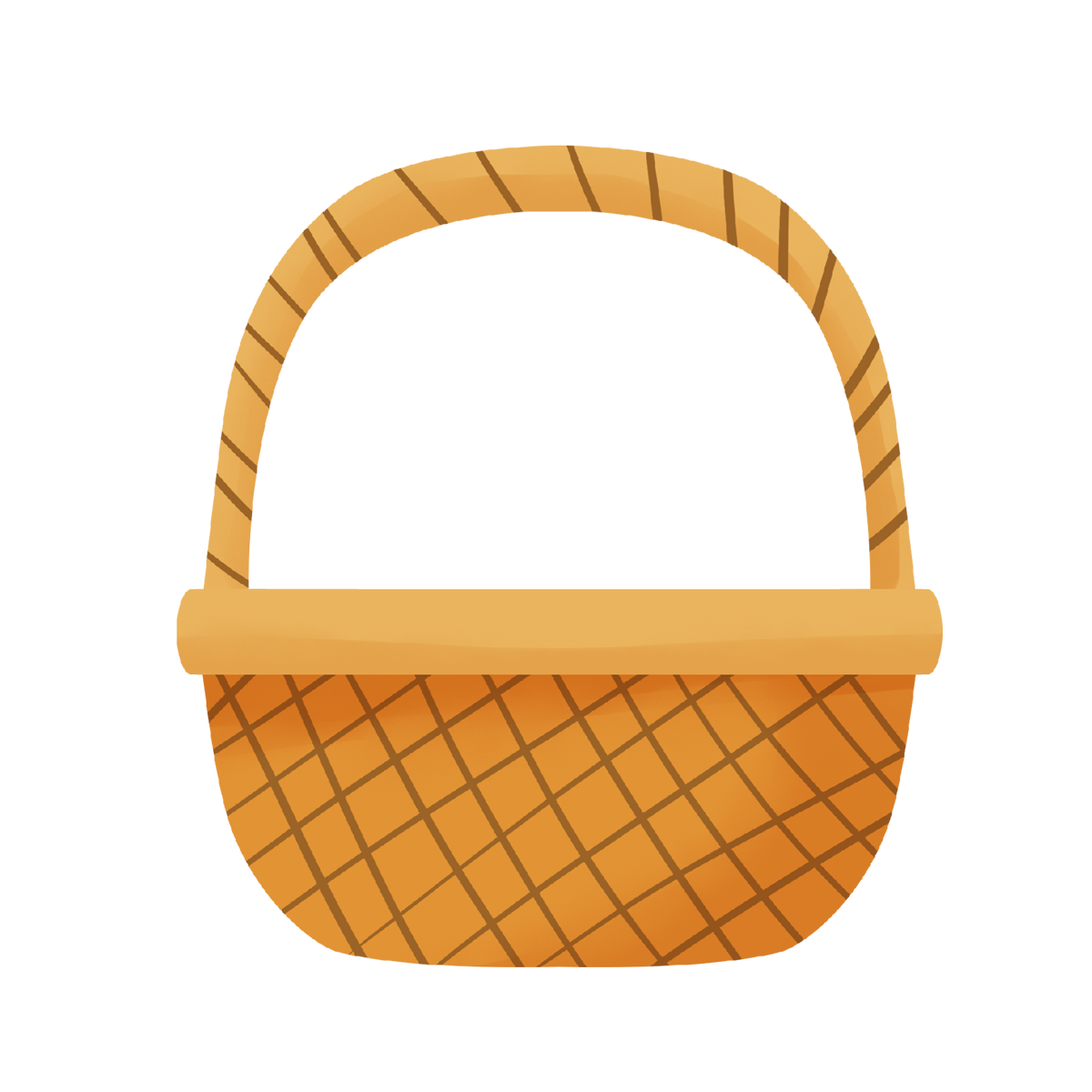 13 – 6 = 			11 – 2 = 			16 – 8 = 	
15 – 7 = 			14 – 5 = 			18 – 9 =
12 – 4 = 			17 – 8 = 			12 – 3 =
9
7
8
Vậy là mùa hoa hướng dương đã đến lúc vào thời gian thu hoạch. Tuy nhiên, để thu hoạch được những bông hoa ấy, các cháu cần phải tìm ra đáp án. Mỗi đáp án đúng các cháu sẽ giúp ta thu hoạch được một bông hoa. Các cháu hãy giúp ta nhé!
Tính nhẩm
2
a)
b)
c)
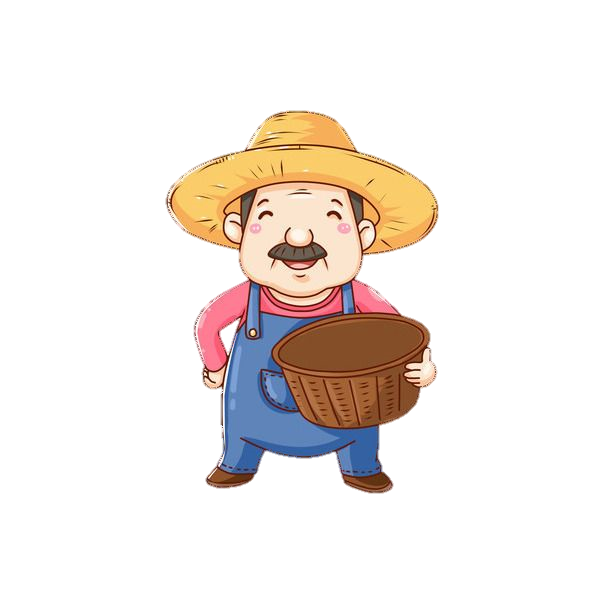 Tiếp theo, chúng ta đi thu hoạch hoa hồng
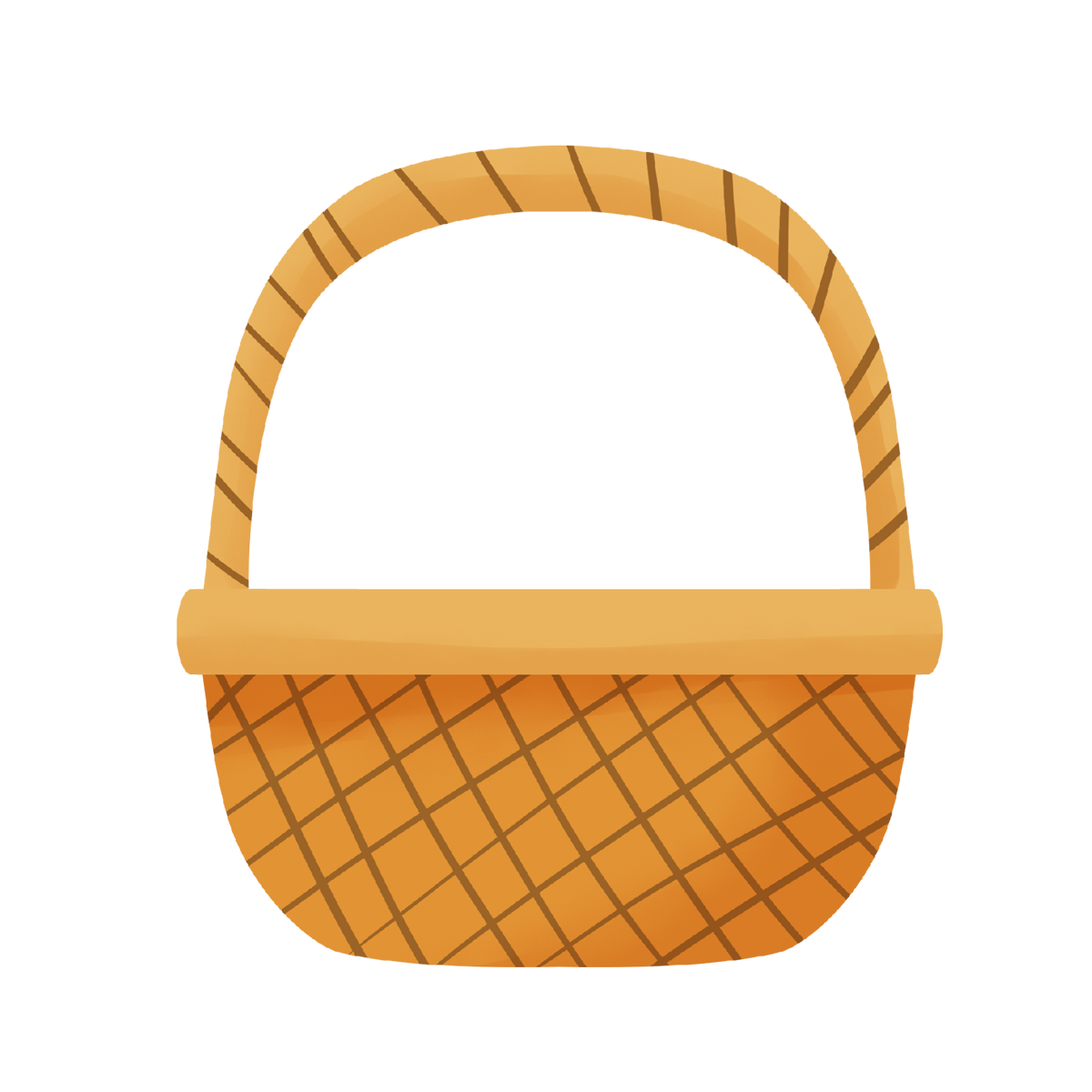 14 – 4 – 3 =
12 – 2 – 6 =
16 – 6 – 3 =
14 – 7=
12 – 8 =
16 – 9 =
4
7
7
7
4
7
Có 12 bạn và 9 quả bóng, mỗi bạn lấy một quả. Hỏi có bao nhiêu bạn không lấy được bóng?
3
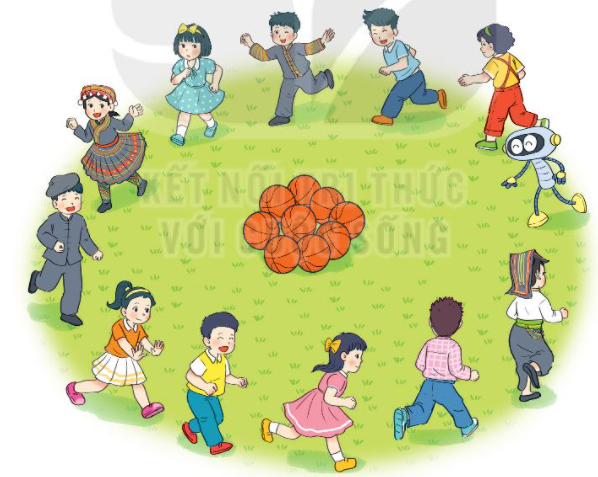 Bài giải:
Số bạn không lấy được bóng là:
12 – 9 = 3 (bạn)
Đáp số: 3 bạn.
4
>, <, = ?
>
8
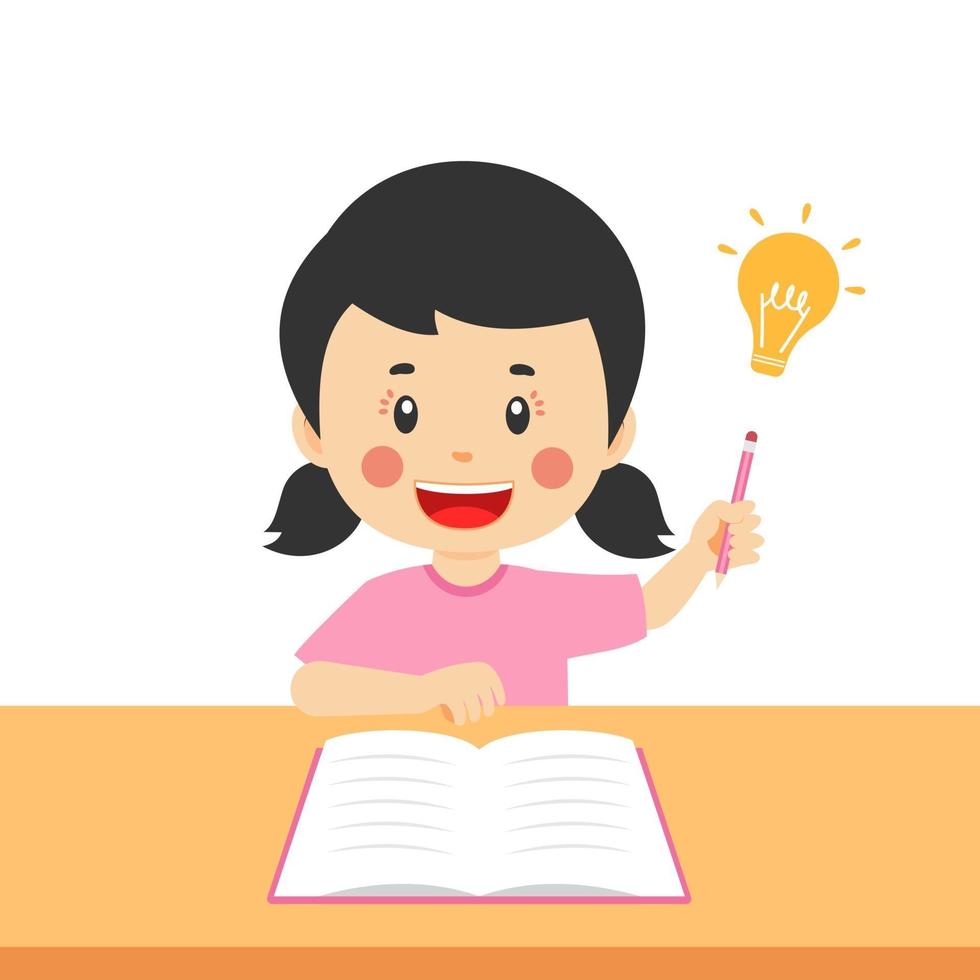 =
8
?
?
<
9
7
14 – 6            7

      
     17 – 9             8
b) 15 – 8          11 – 2 

      
     16 – 7           13 – 4
?
?
=
9
9
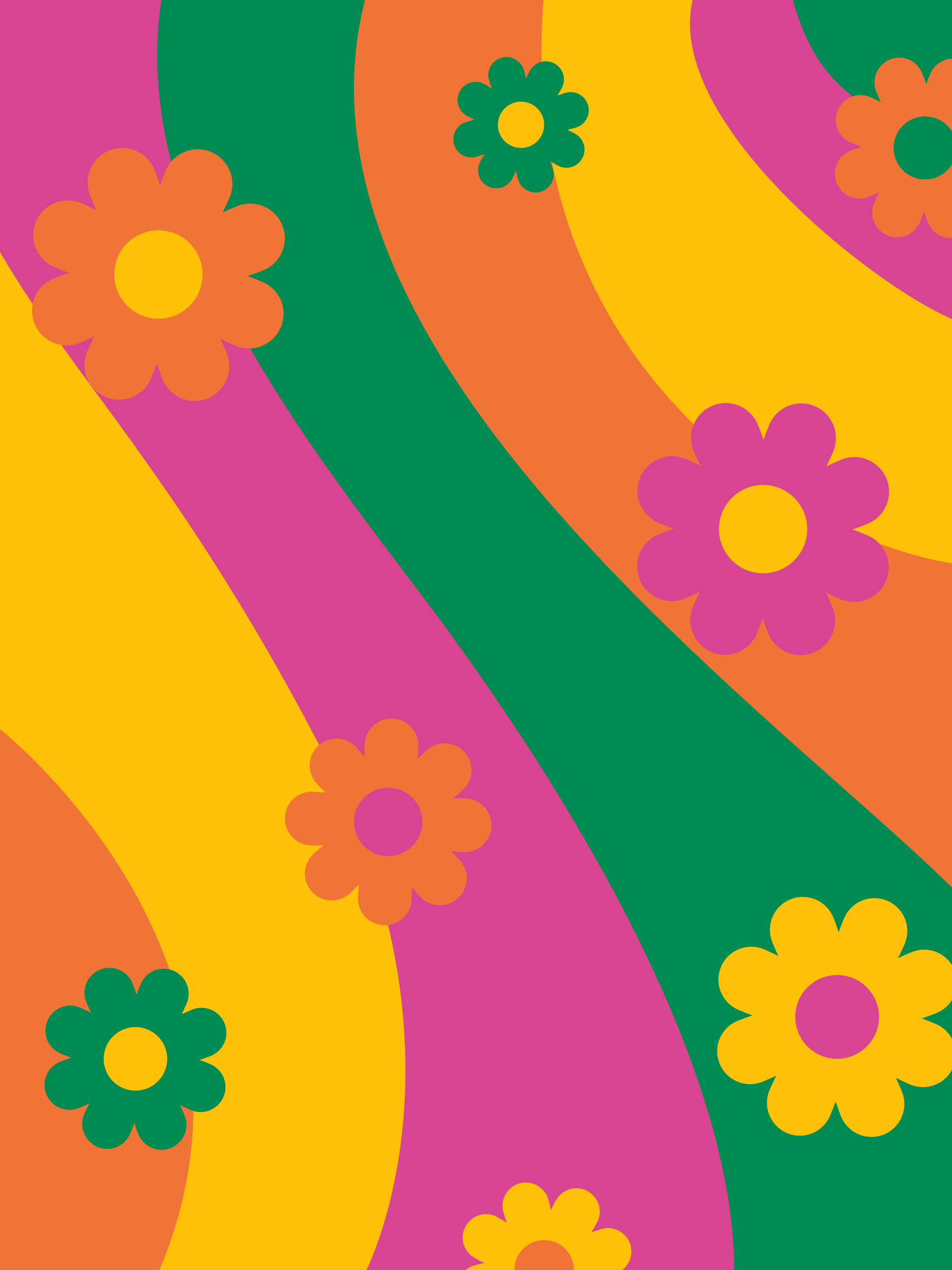 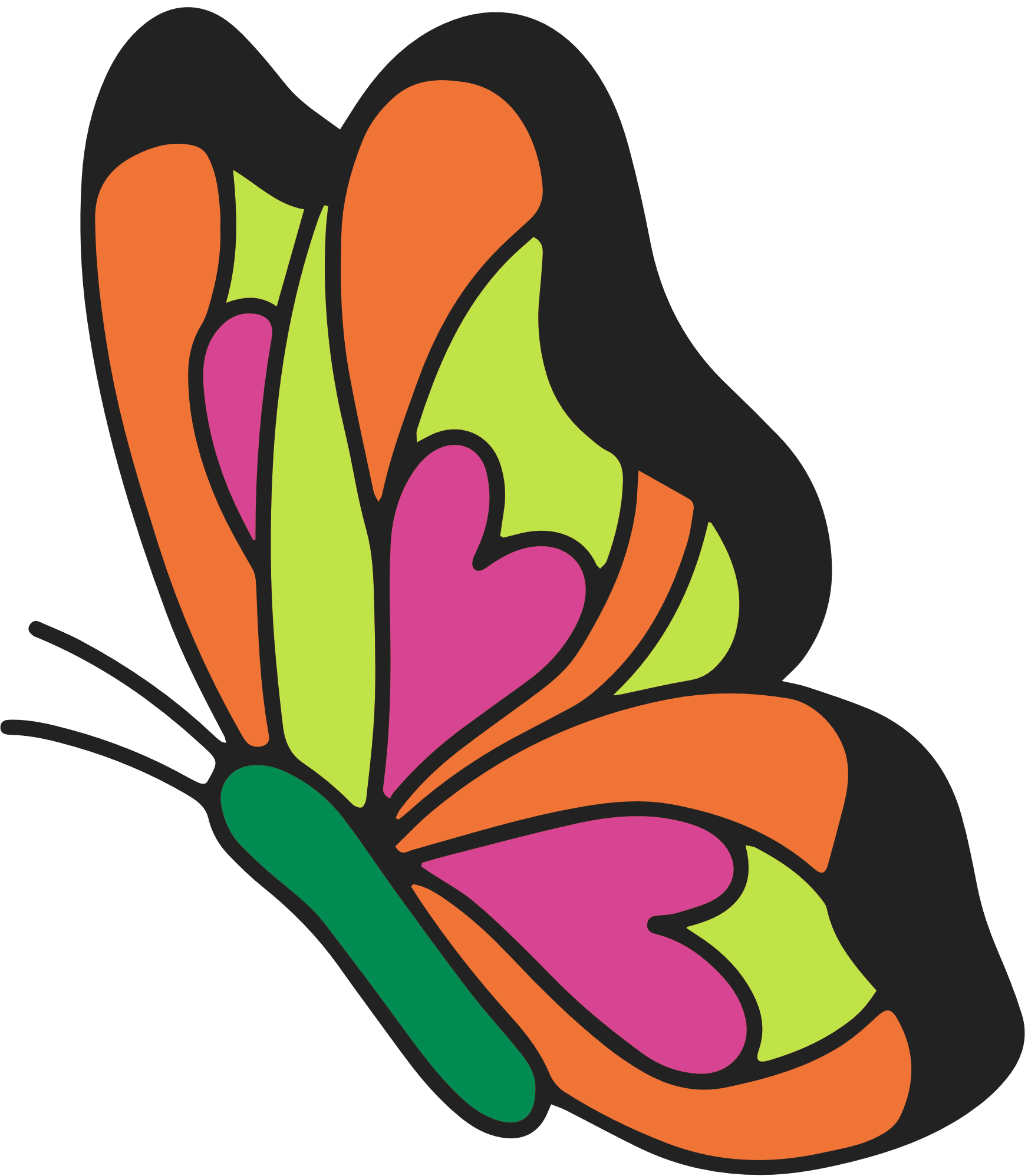 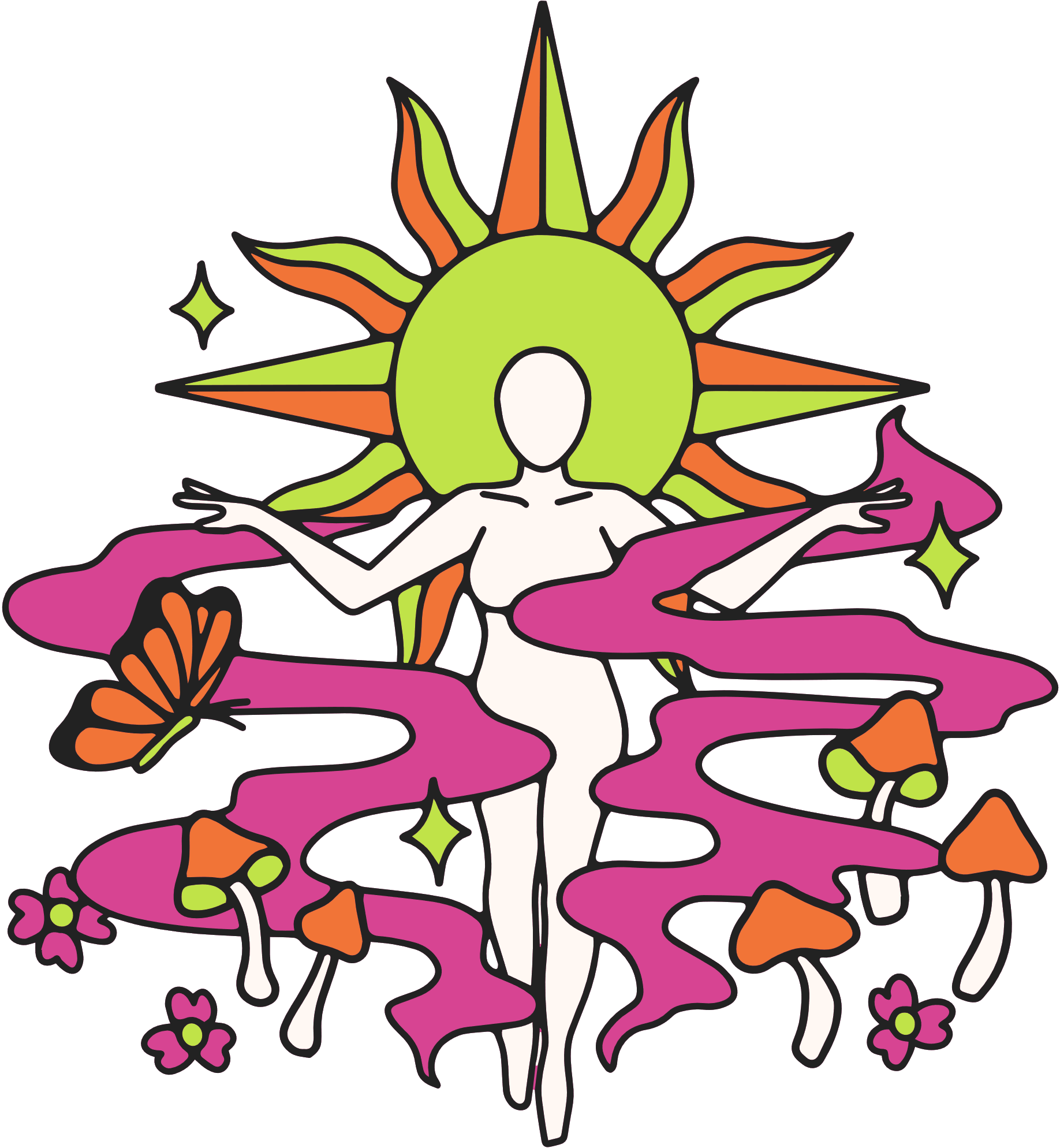 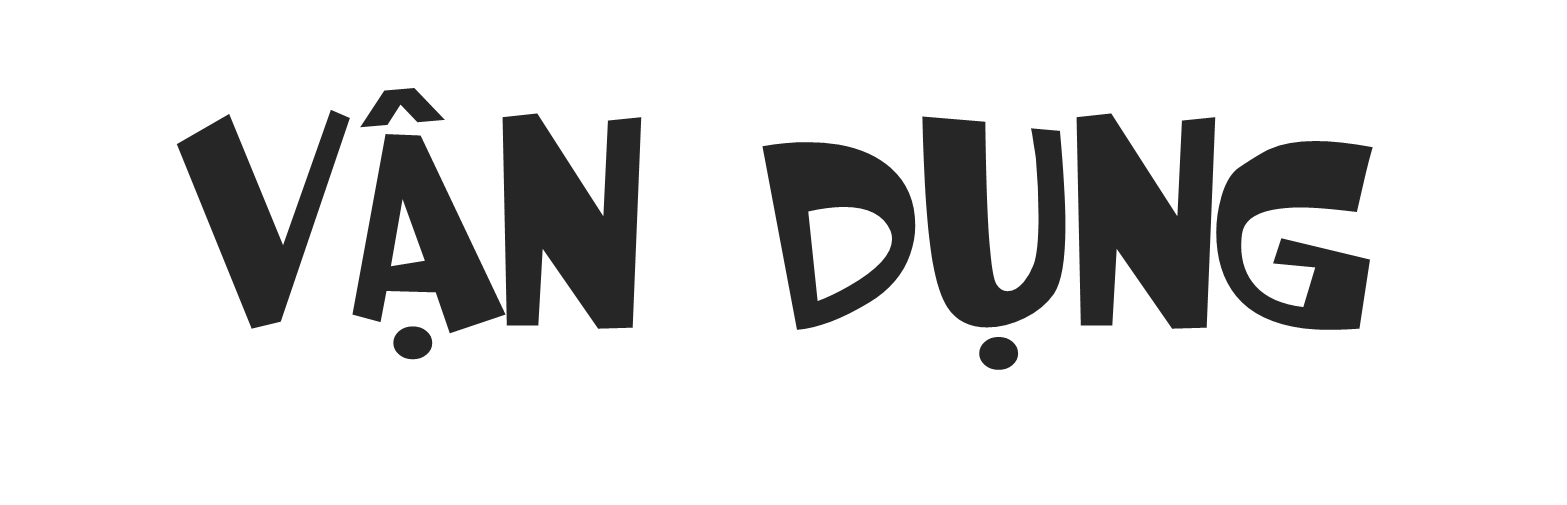 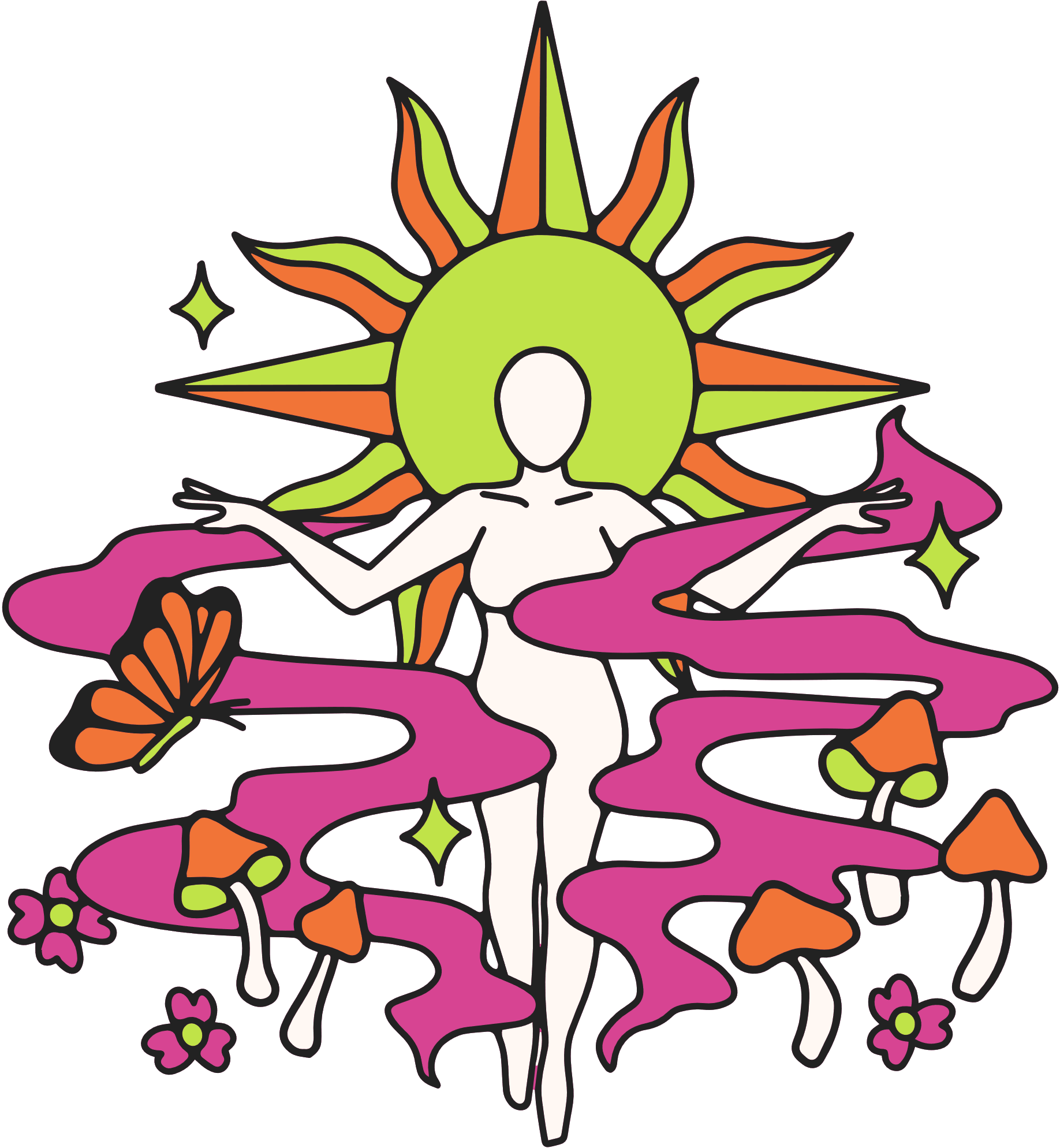 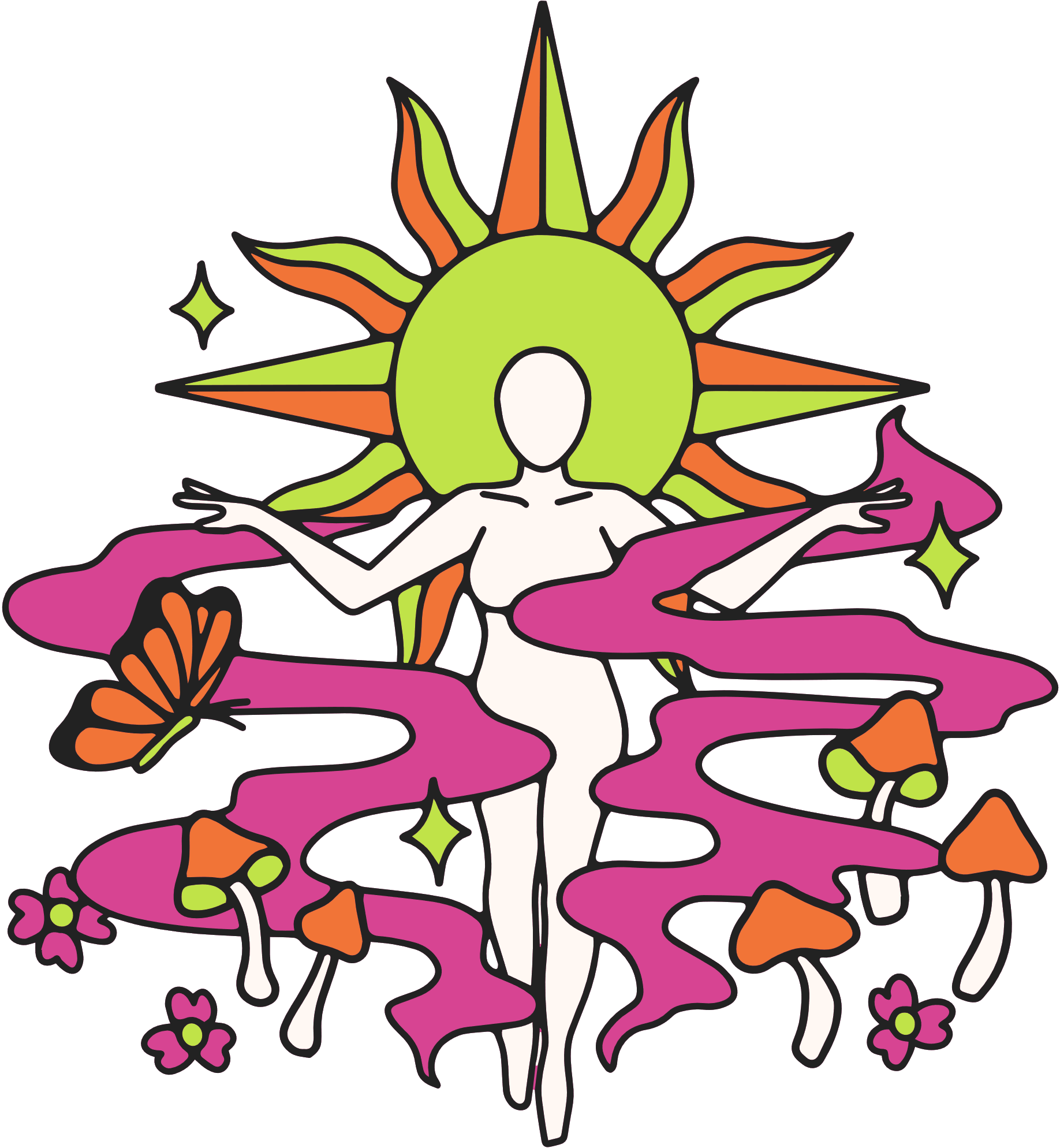 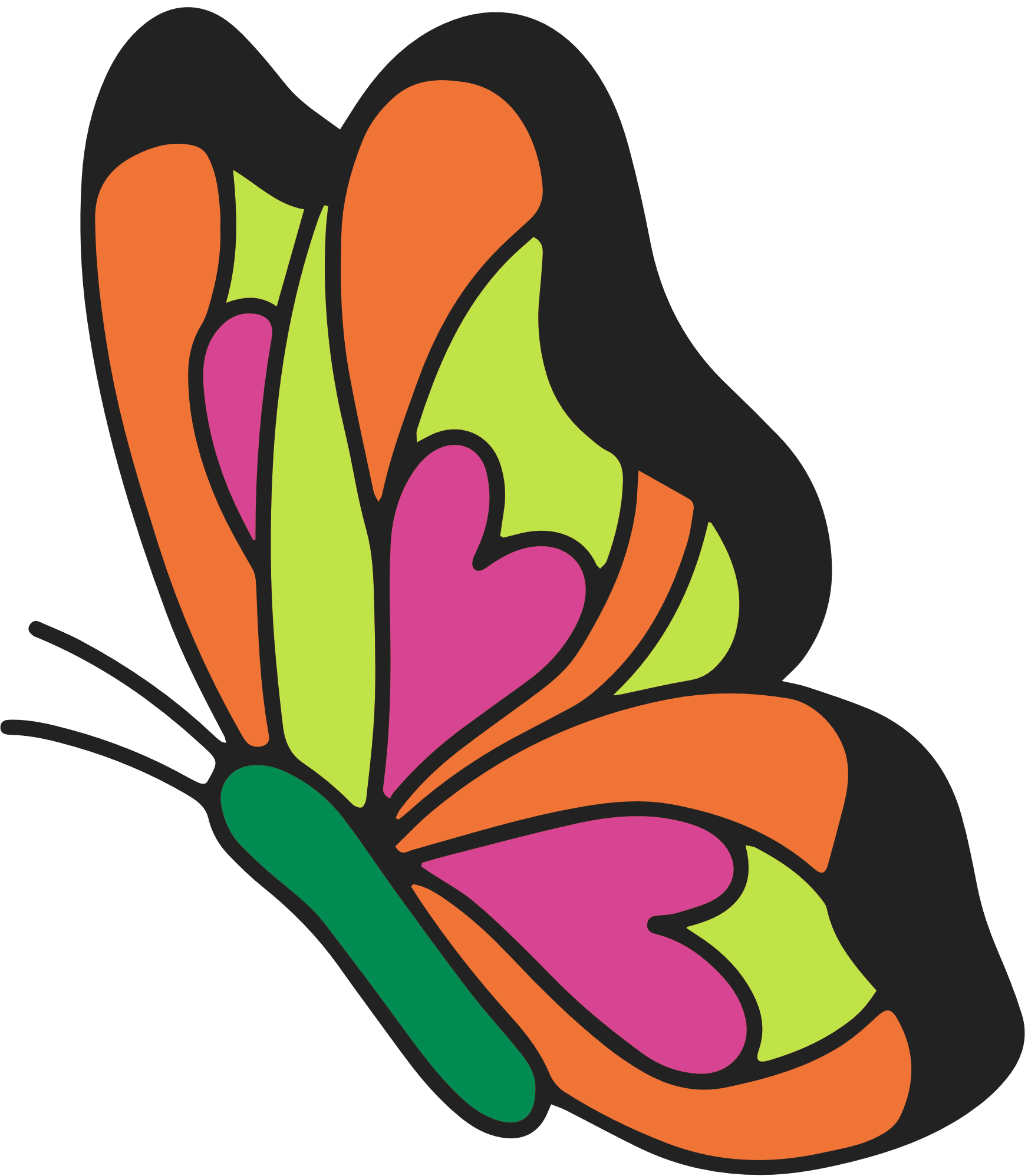 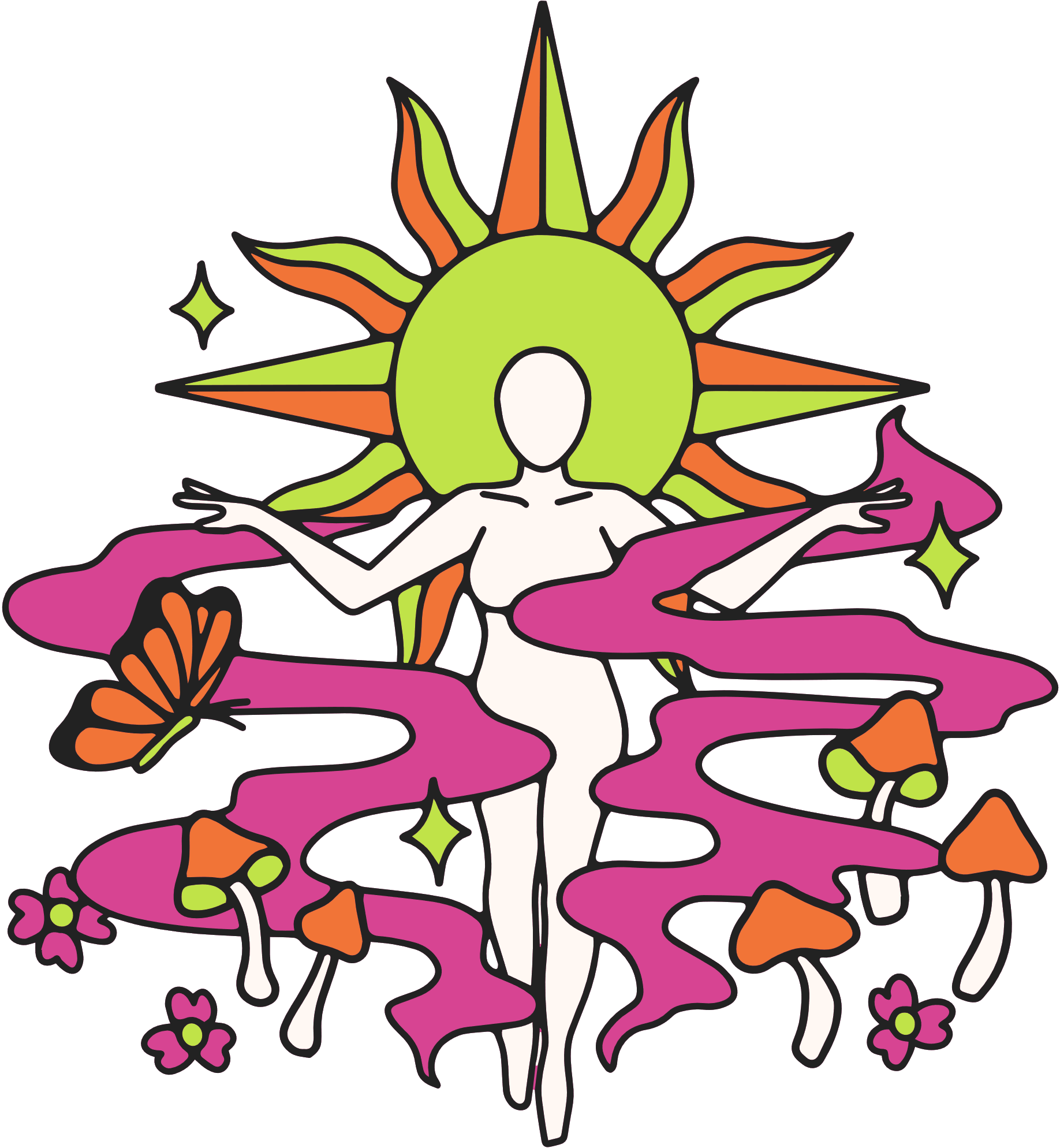 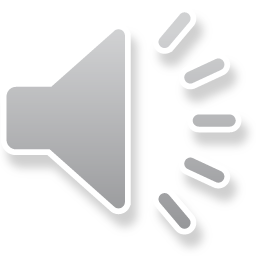 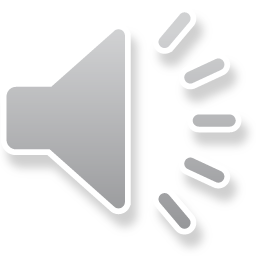 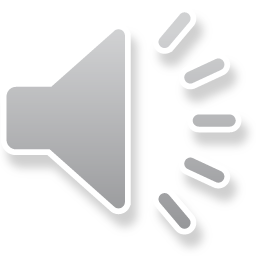 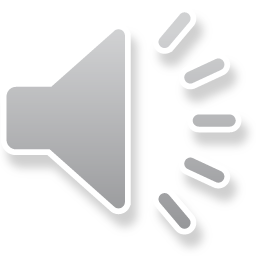 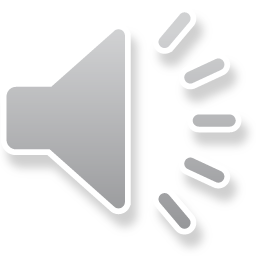 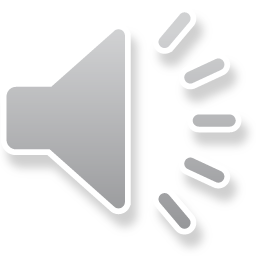 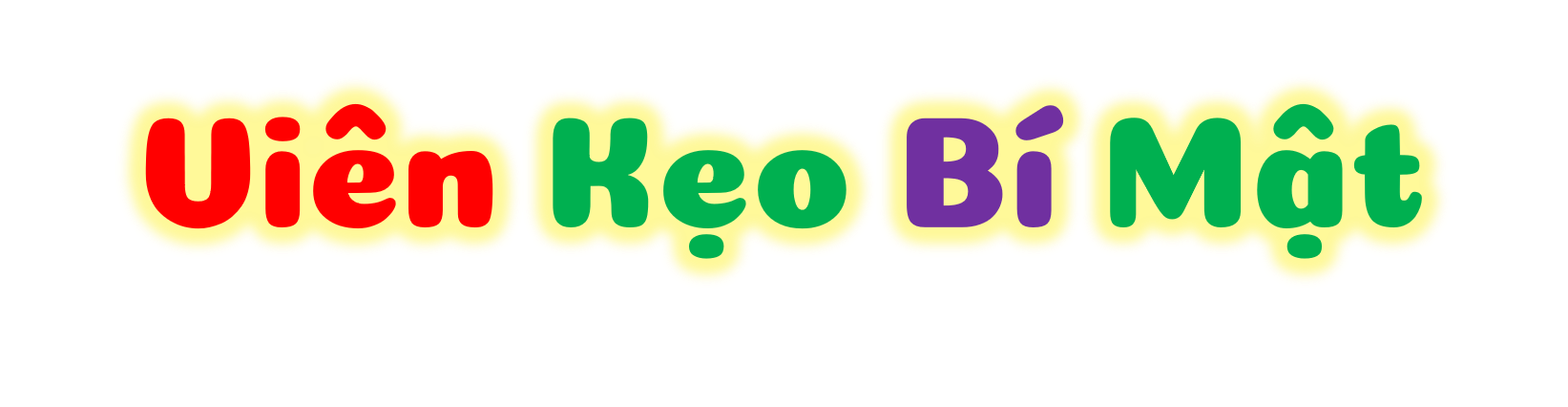 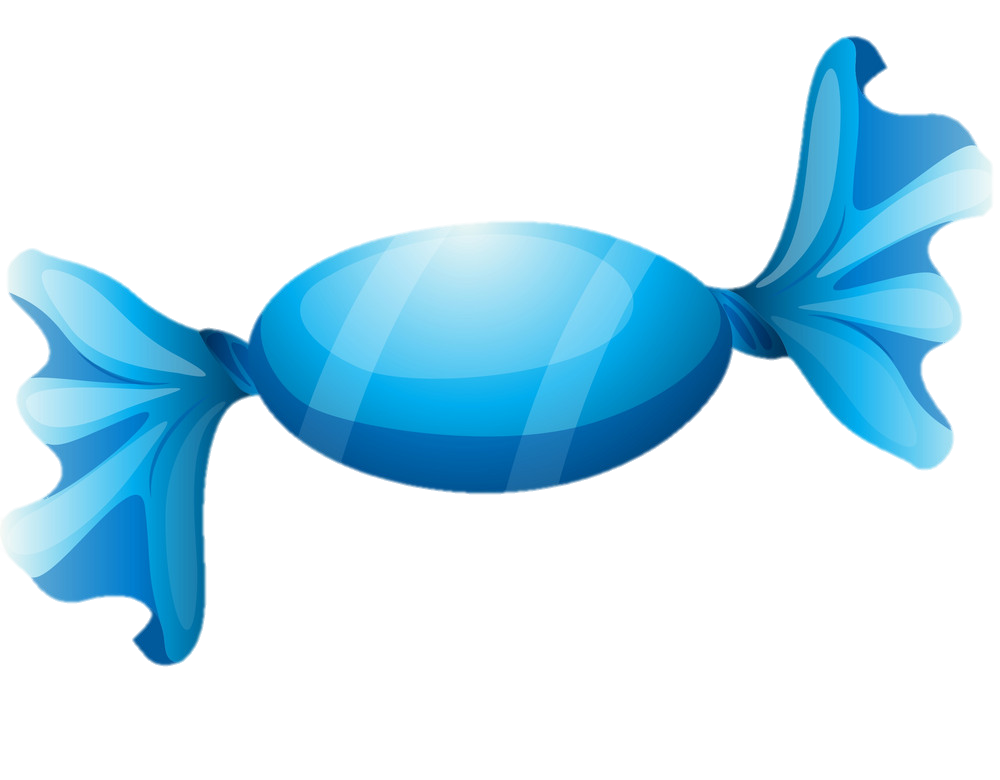 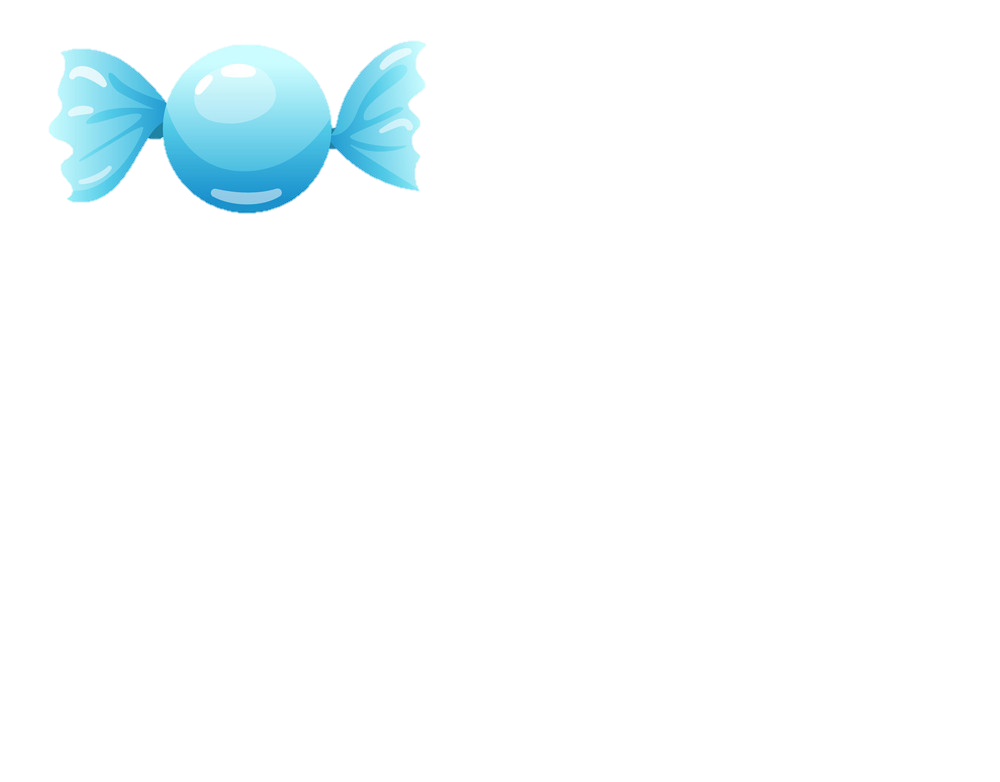 3
1
Mấy trừ 7  bằng 10?
12 trừ 2 bằng mấy?
17 – 7 = 10
12 – 2 = 10
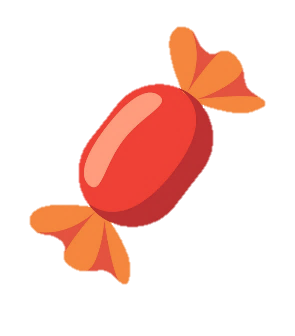 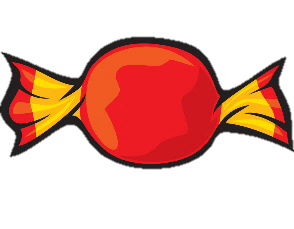 4
2
19 trừ mấy bằng 10?
Mấy trừ 8 bằng 10?
18 – 8 = 10
19 – 9 = 10
[Speaker Notes: GV để HS chọn số của viên kẹo yêu thích bất kỳ.
Bấm vào Mỗi viên kẹo sẽ xuất hiện ra 1 câu hỏi và HS trả lời nhanh, 
Trả lời xong giáo viên BẤM VÀO CÂU HỎI đó sẽ xuất hiện kết quả]
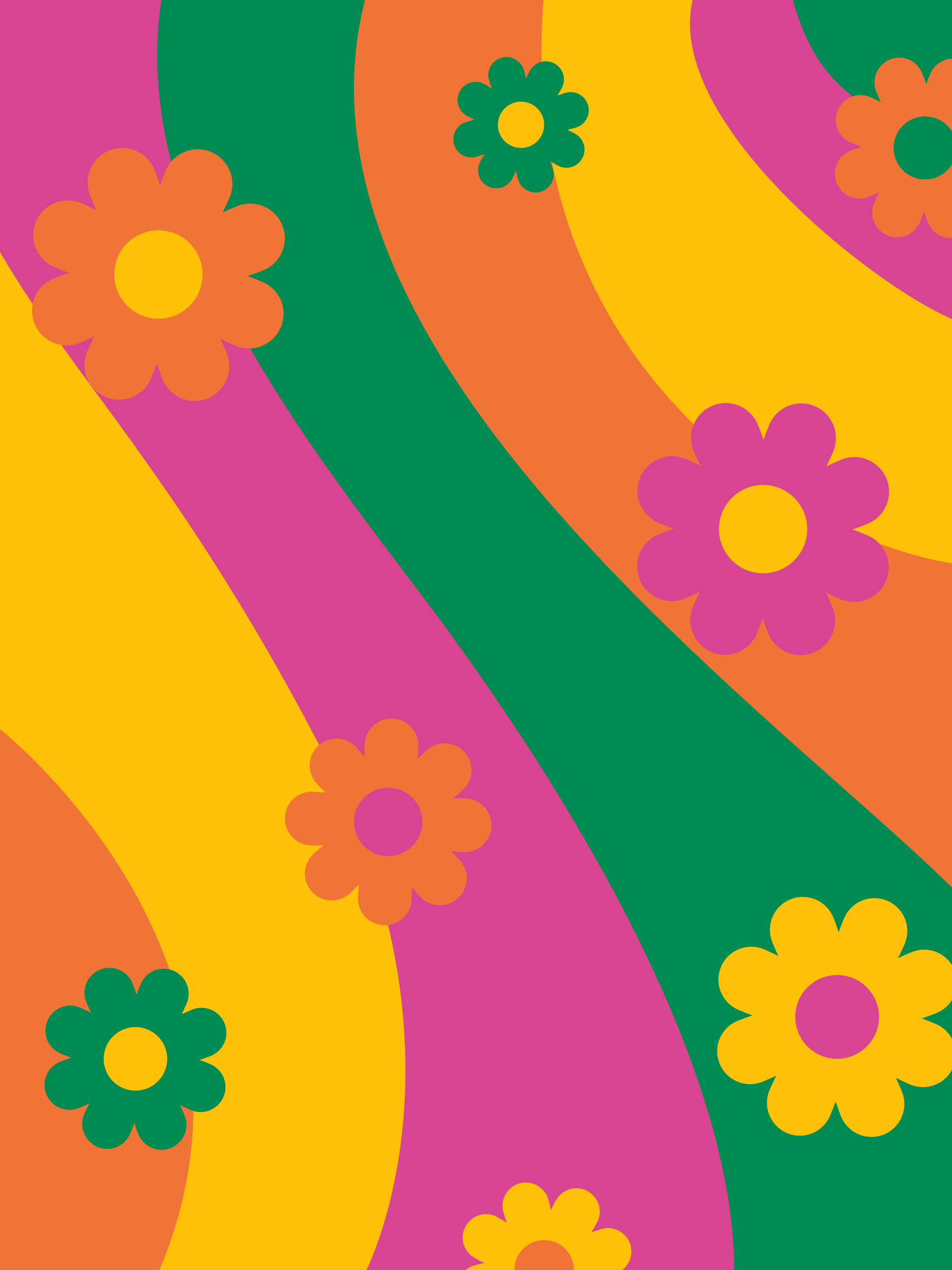 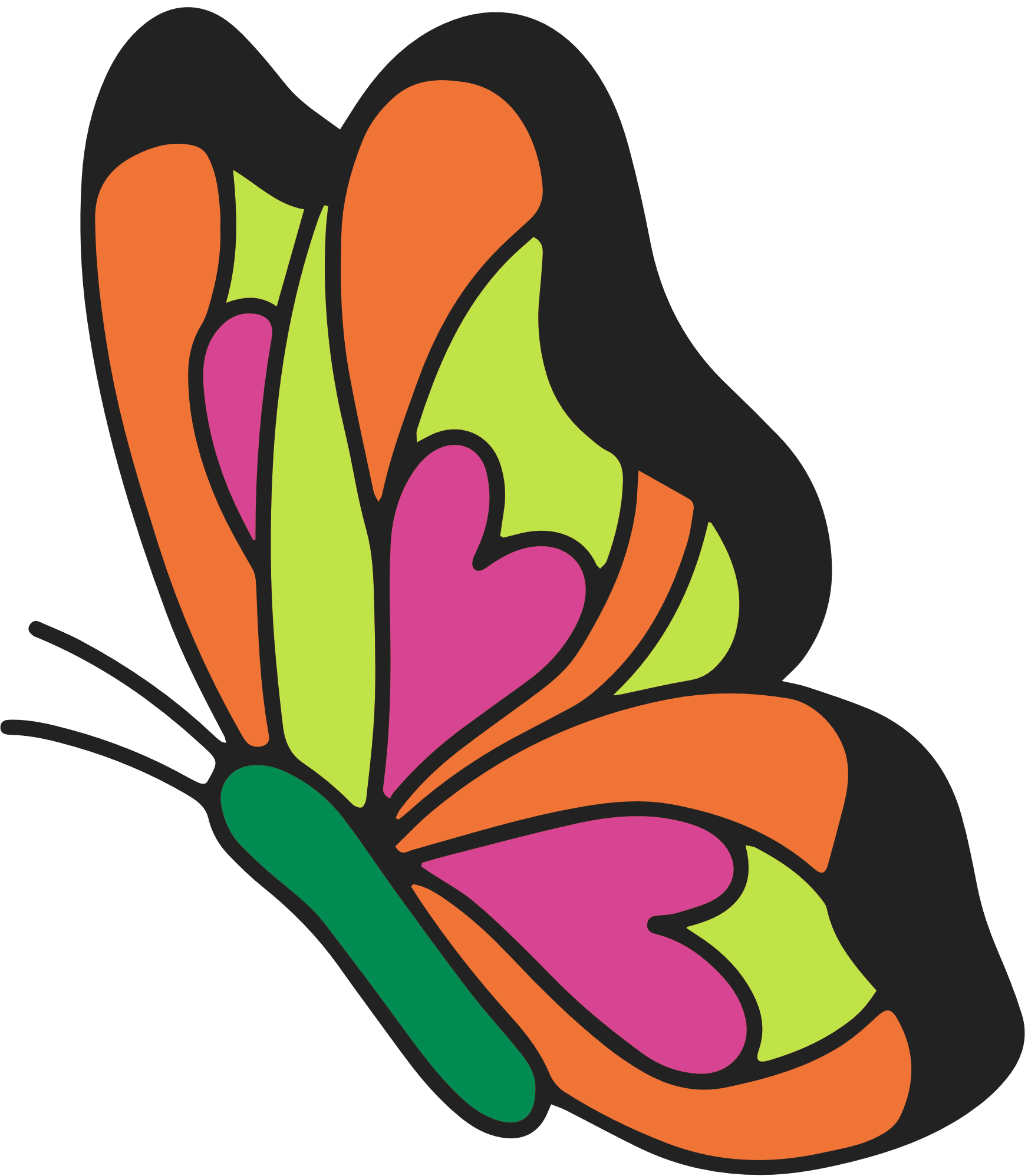 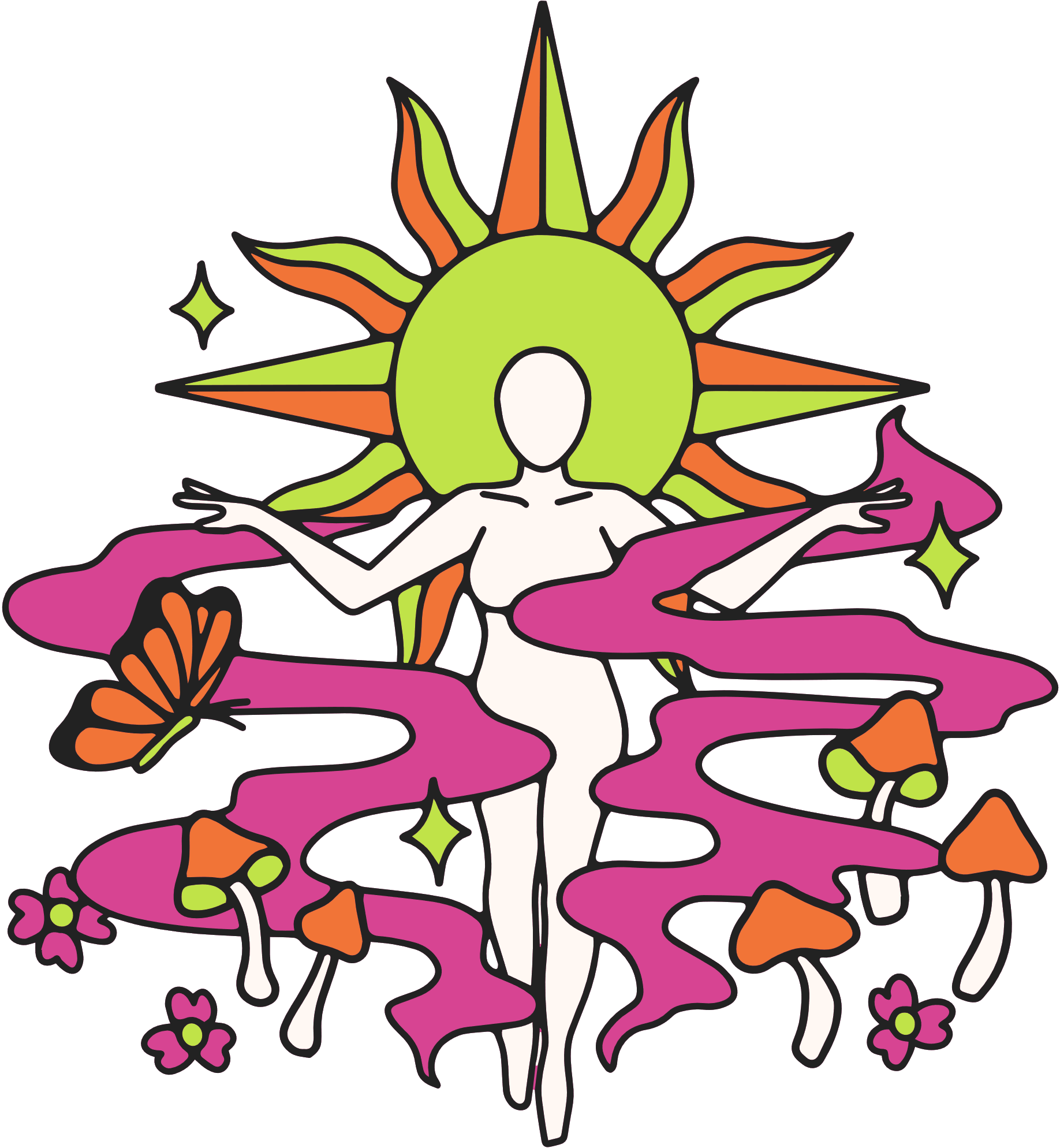 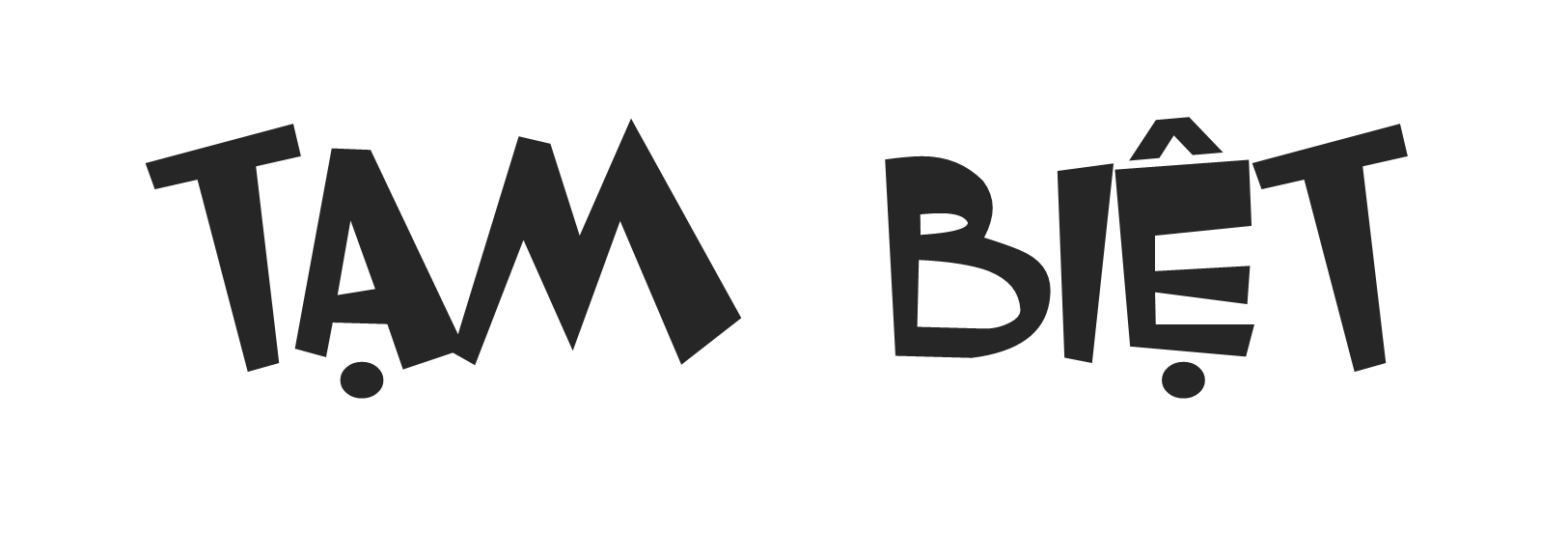 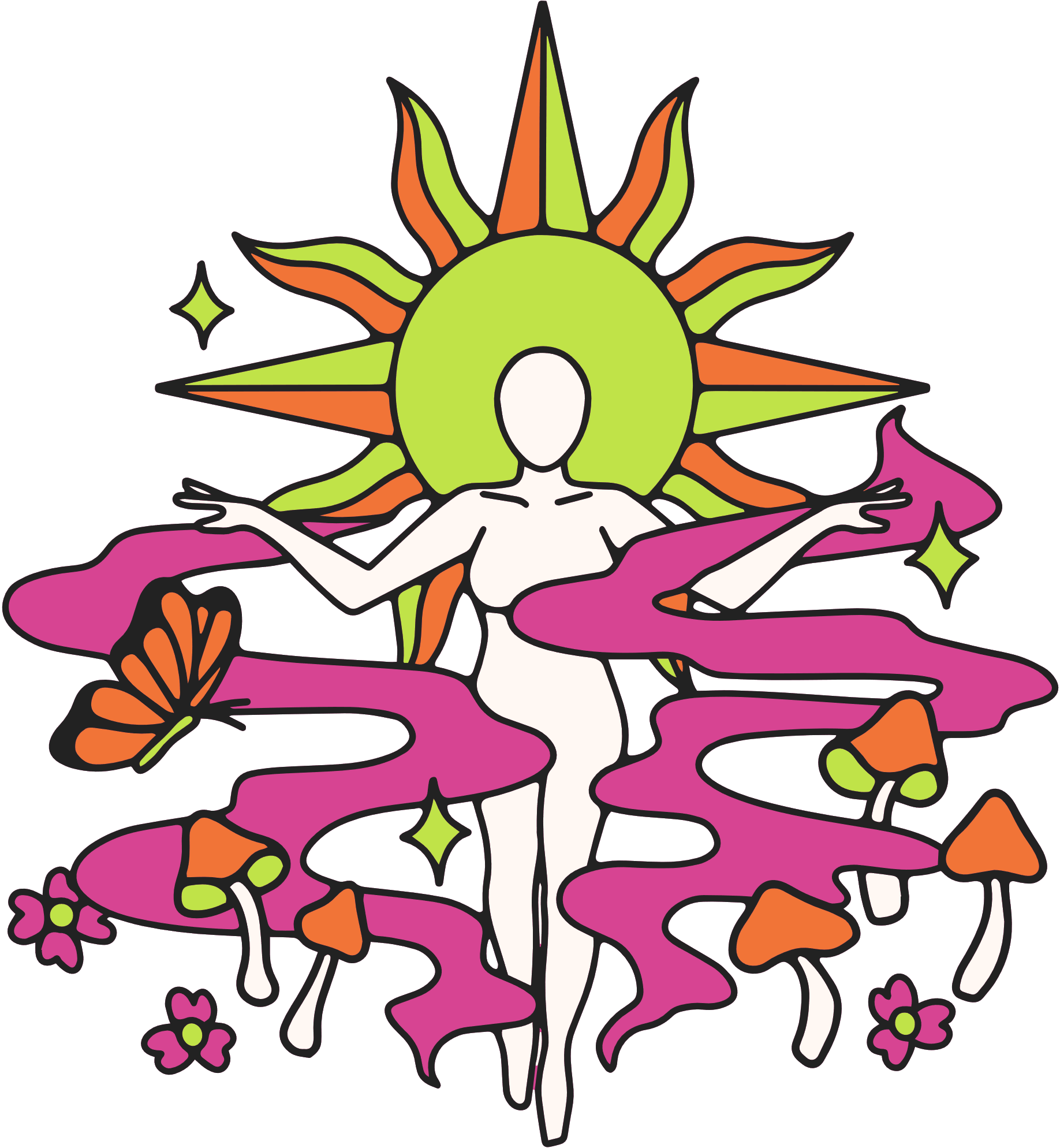 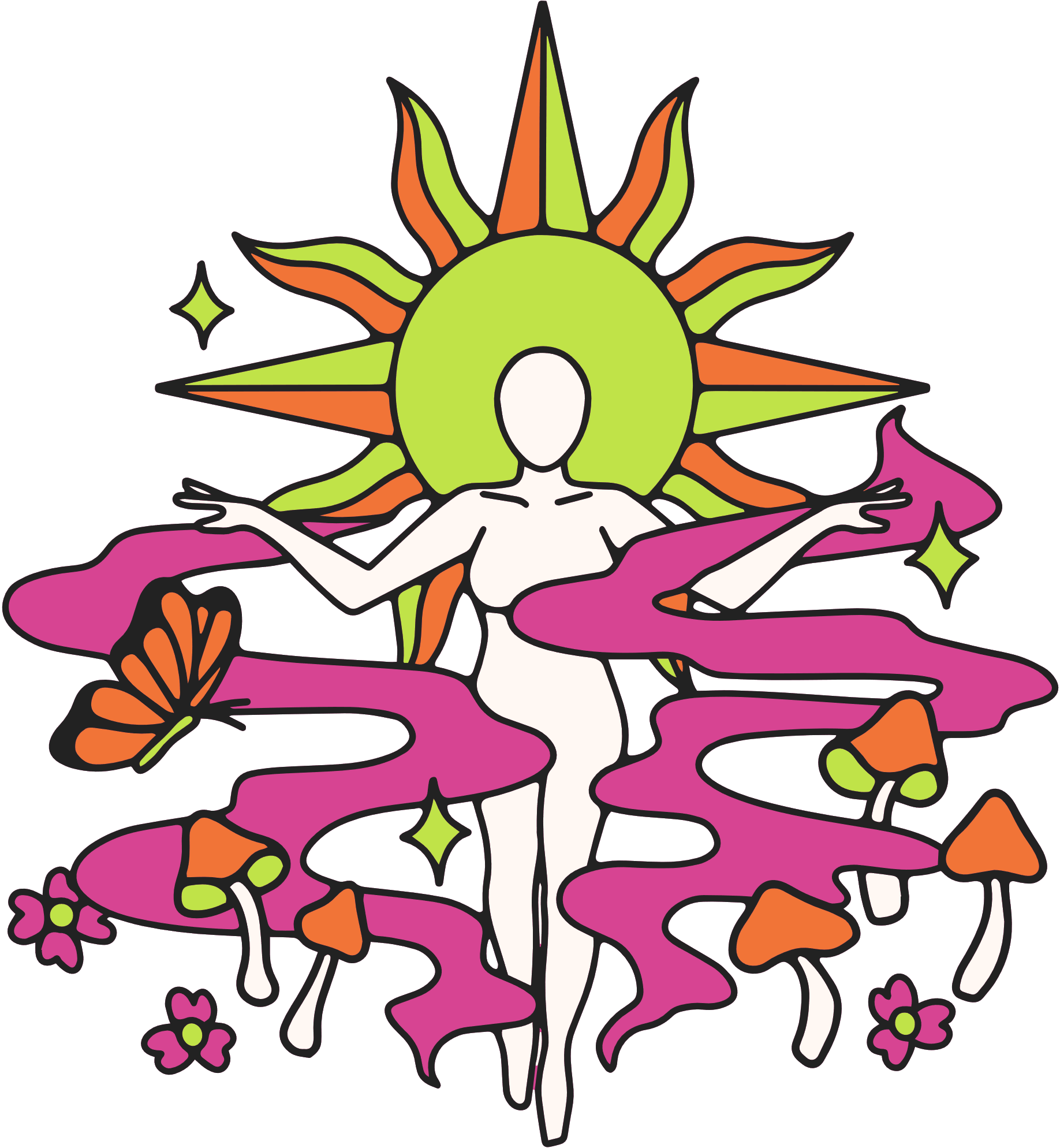 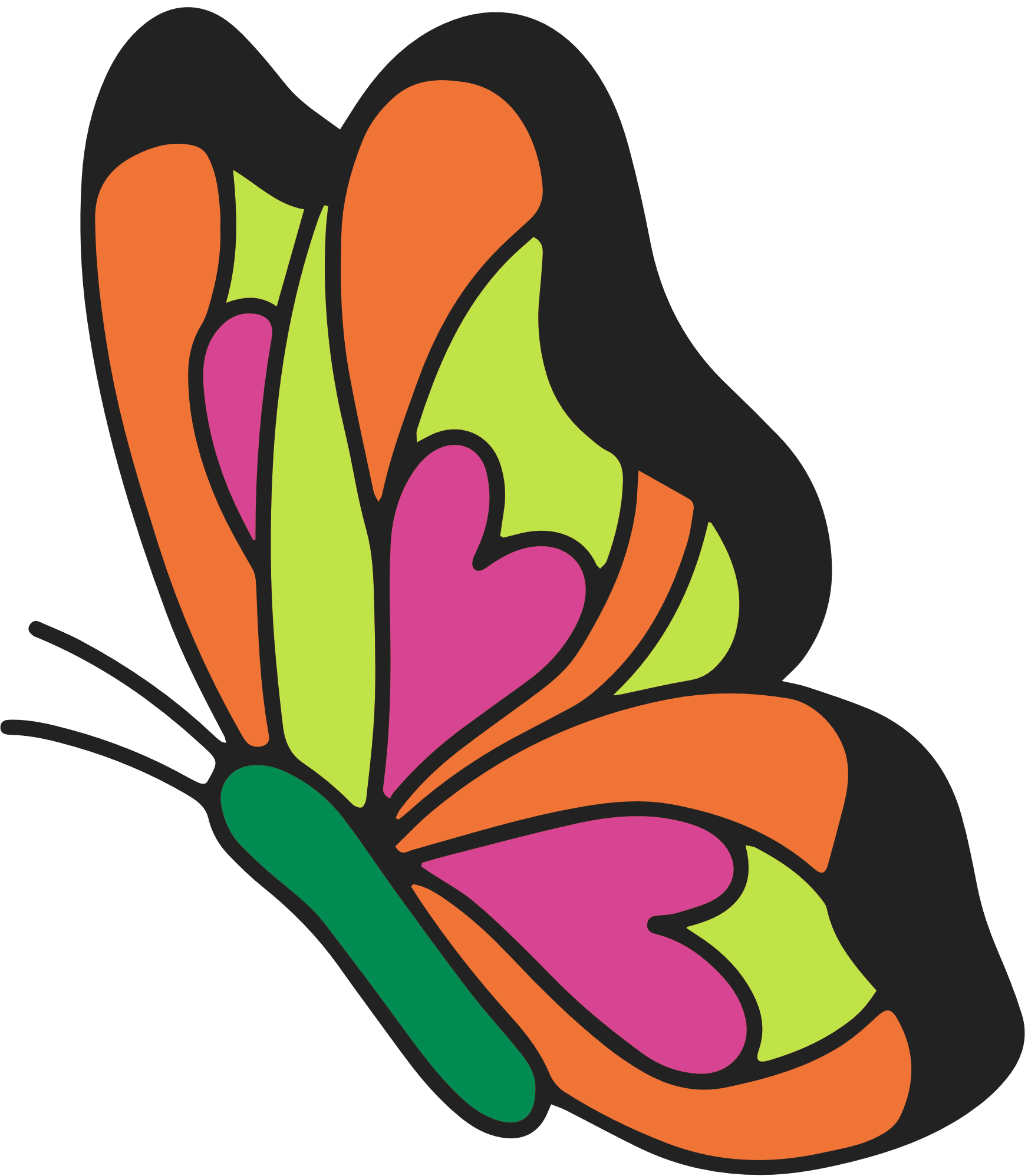 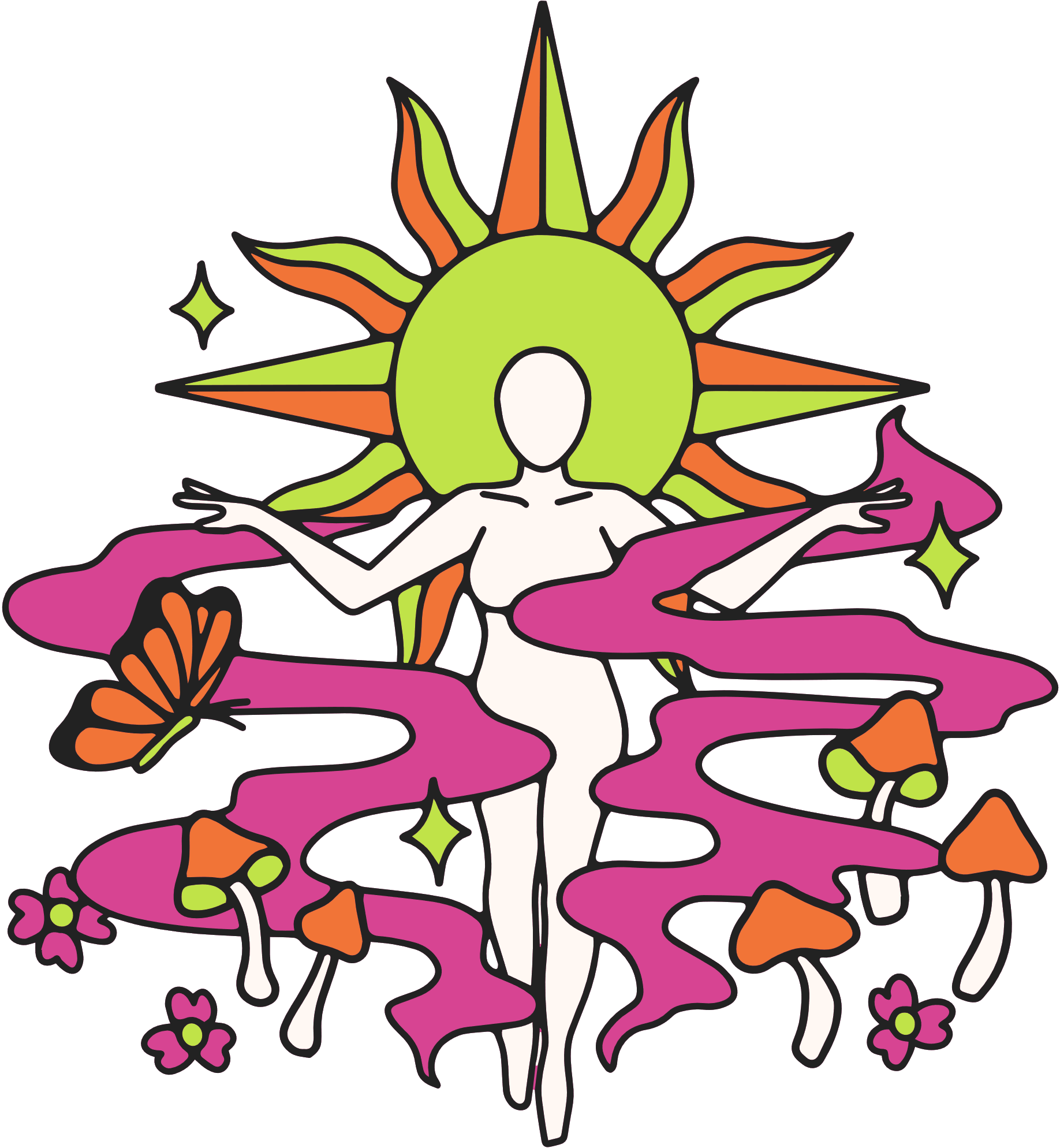